UNIVERSIDAD DE LAS FUERZAS ARMADAS - ESPE 
DEPARTAMENTO DE CIENCIAS DE LA VIDA Y DE LA AGRICULTURA
CARRERA DE INGENIERÍA EN BIOTECNOLOGÍA

TRABAJO DE TITULACIÓN PREVIO A LA OBTENCIÓN DEL TÍTULO DE INGENIERA EN BIOTECNOLOGÍA
“Caracterización molecular y filogenia de aislados de Babesia spp. obtenidos de muestras de bovinos y garrapatas en el sector del volcán Ilaló en la provincia de Pichincha”
Autora: Yugcha Díaz, Erika Michelle 
Directora: Chávez Larrea, María Agusta M.Sc.

Sangolquí, 22 de febrero 2022
CONTENIDO
INTRODUCCIÓN
OBJETIVOS
MATERIALES Y MÉTODOS
RESULTADOS Y DISCUSIÓN
CONCLUSIONES
RECOMENDACIONES
2
[Speaker Notes: © Copyright Showeet.com]
INTRODUCCIÓN
BABESIOSIS BOVINA
Efectos
Signos y sintomatología
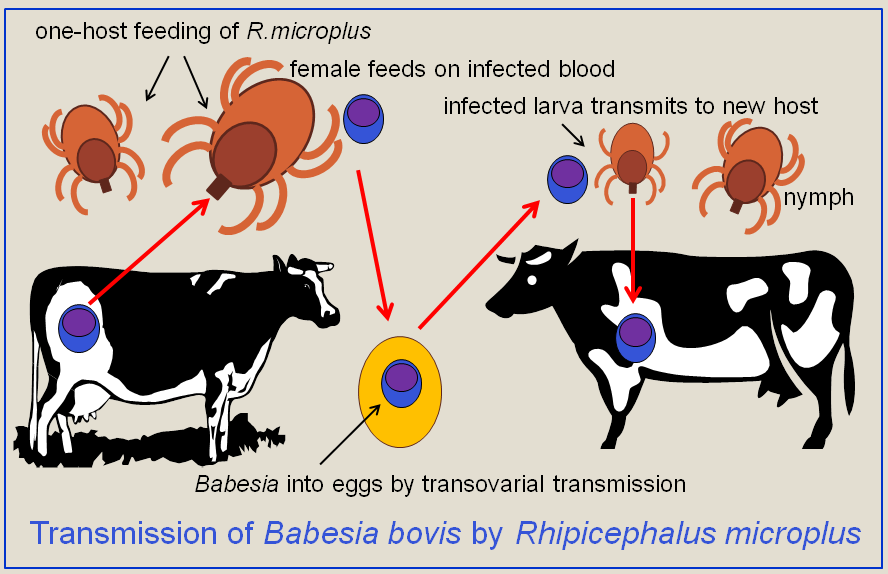 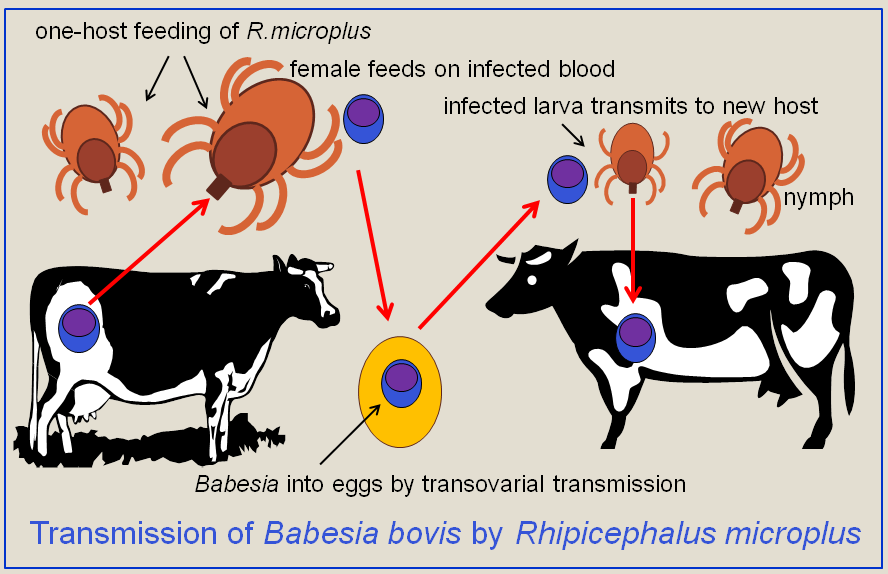 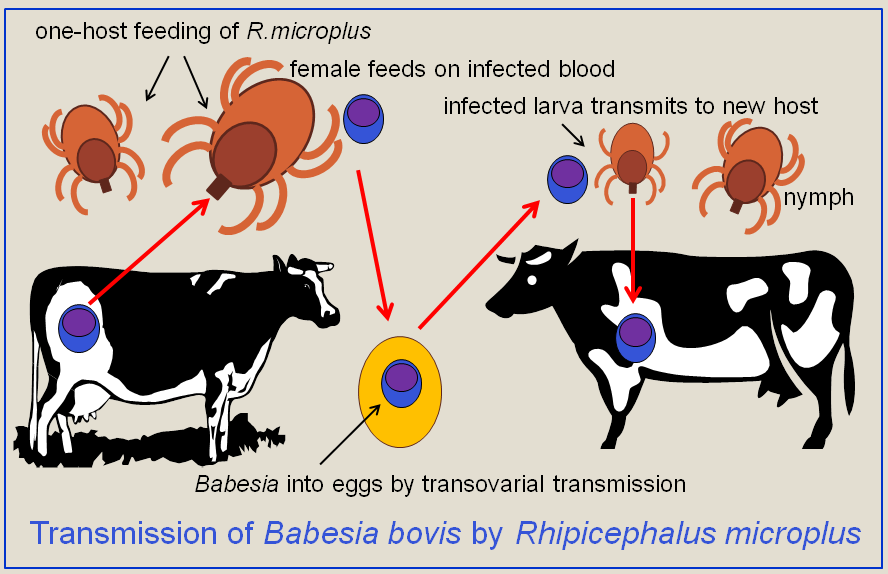 Muerte del animal 
Incremento en la tasa de aborto y esterilidad
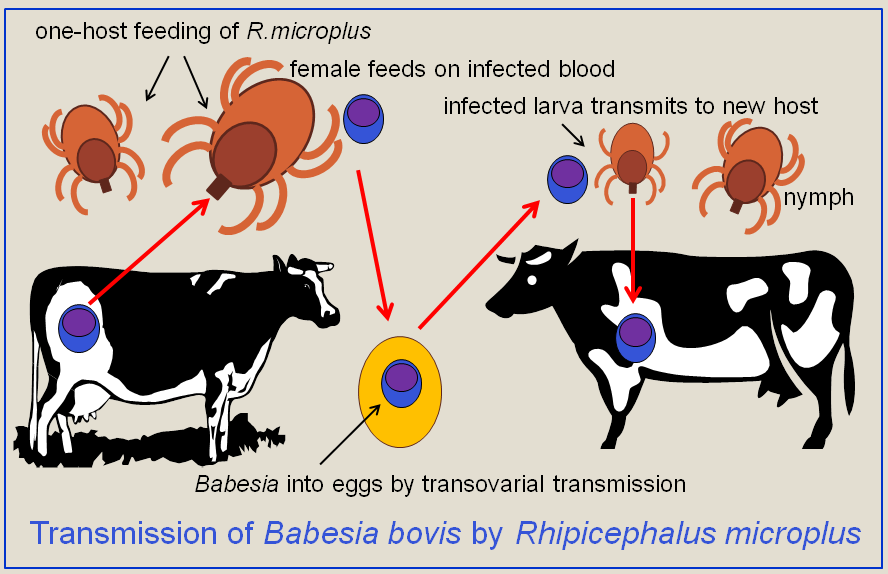 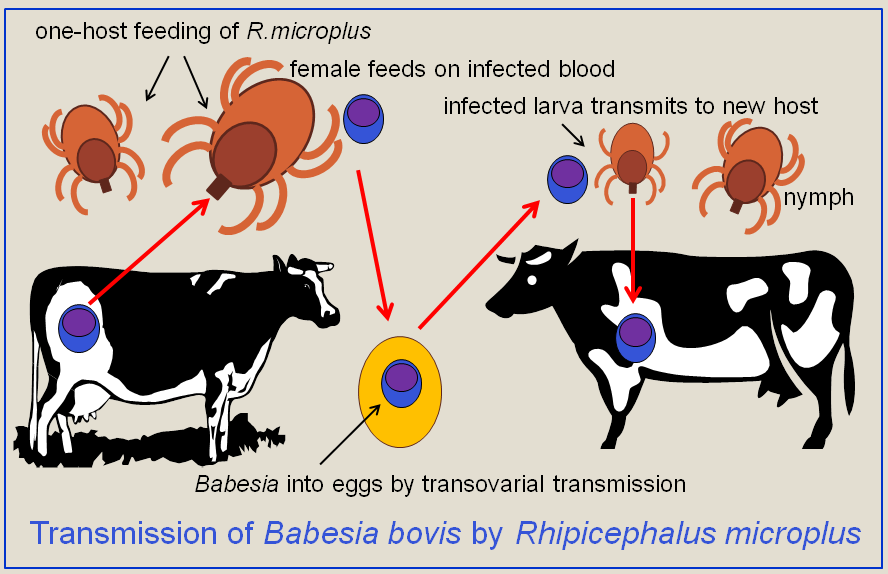 Disminución de la producción de leche y carne 

Costo de prevención y tratamiento
Lisis eritrocítica
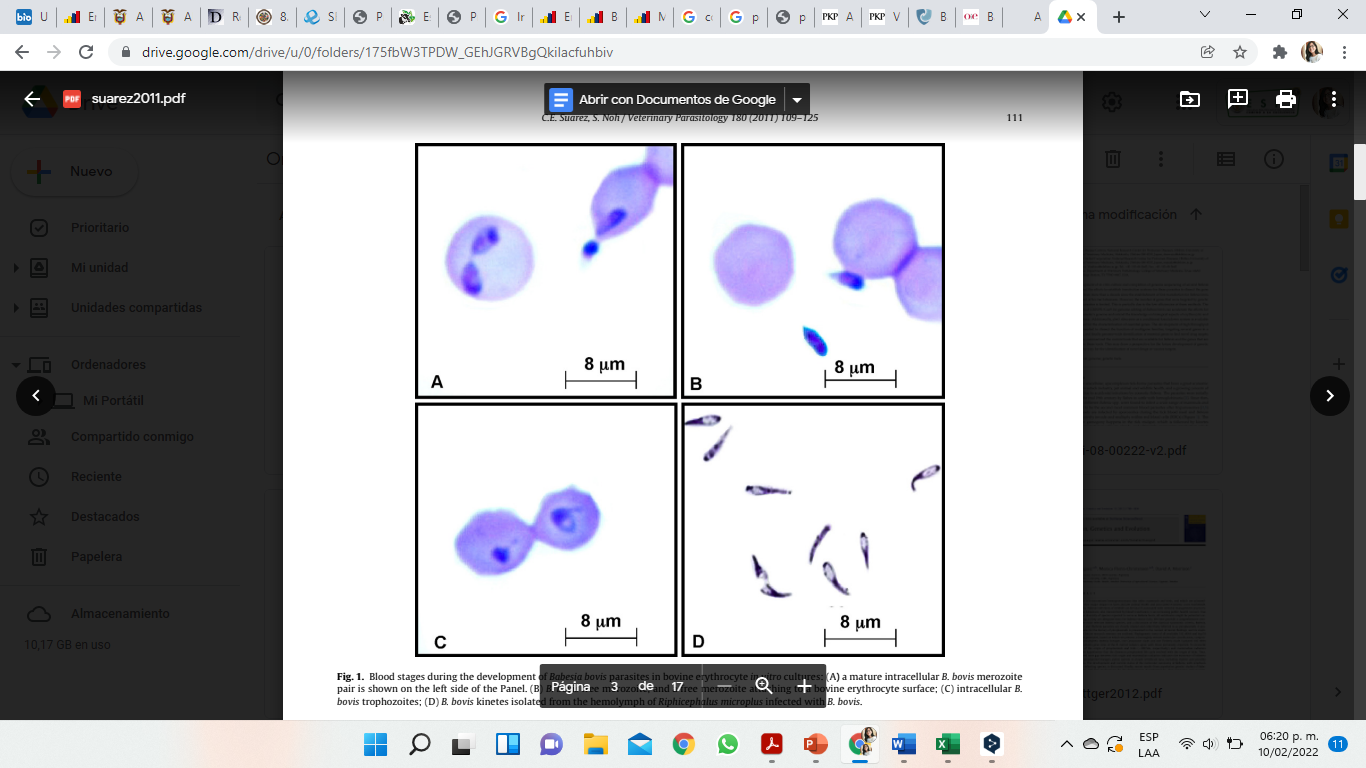 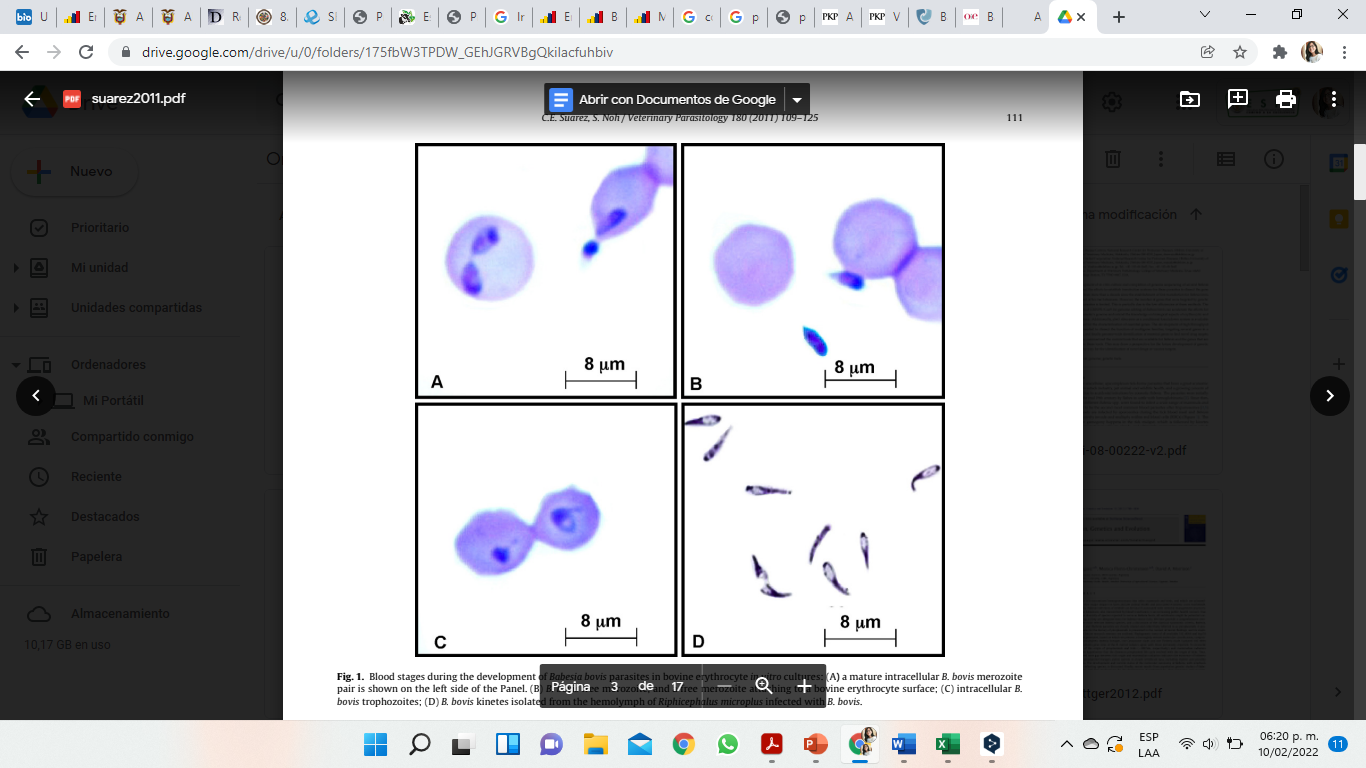 Impacto mundial
2 000 a 3 000 MM USD en pérdidas económicas
1 200 millones de bovinos en riesgo de infectarse
(Suarez & Noh, 2011)
(Suarez & Noh, 2011)
3
(Bock et al., 2004; Suarez & Noh, 2011; Schnittger et al., 2012; Food and Agriculture Organization of the United Nations [FAO], 2013; Gohil et al., 2013; Suarez et al., 2019)
INTRODUCCIÓN
GÉNERO BABESIA
Ciclo de vida
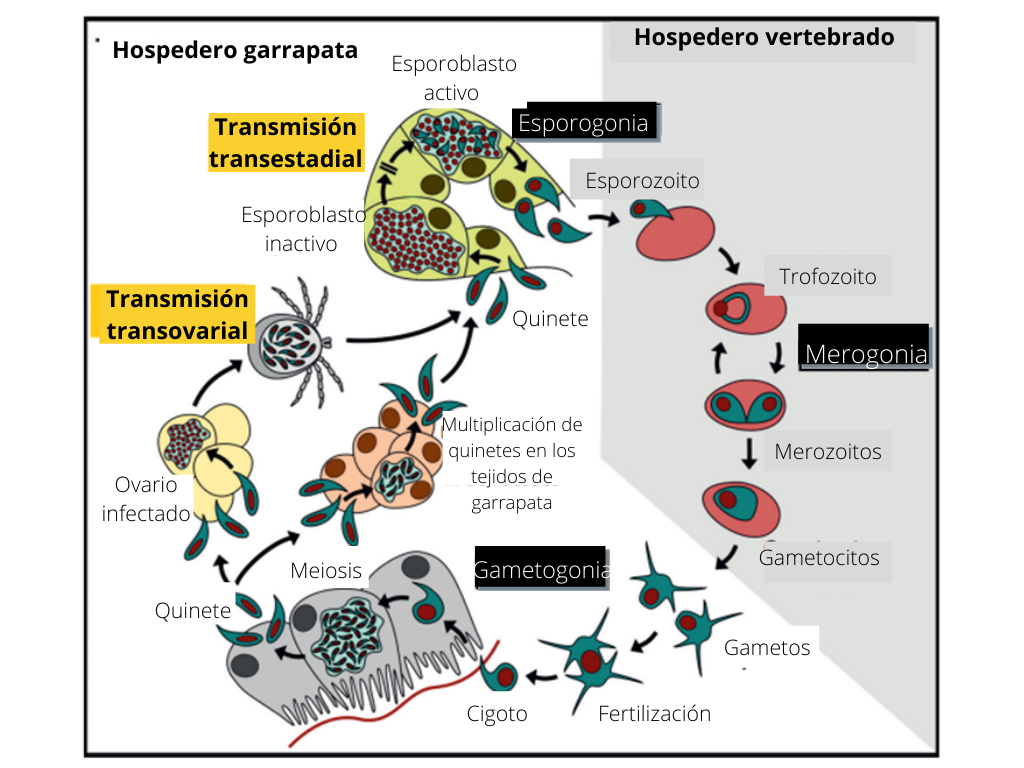 Especies de relevancia
(Jalovecka et al., 2019)
4
(Cordero, 1999; Bock, et al., 2004; Jalovecka et al., 2019; Suarez et al., 2019)
INTRODUCCIÓN
GARRAPATAS
Ciclo de vida
Principal vector de Babesia spp.
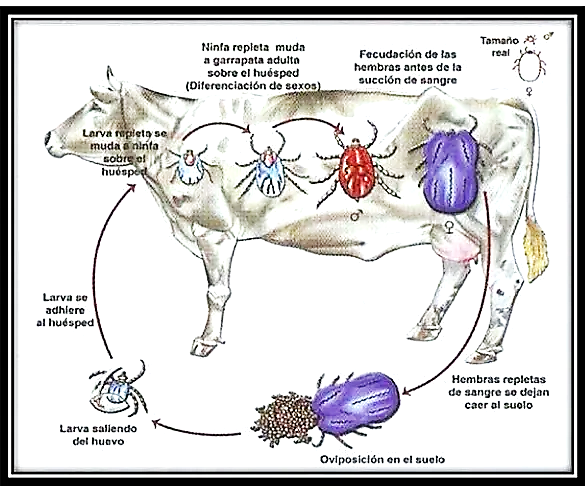 ADULTO
NINFA
Rhipicephalus (Boophilus) microplus
La garrapata más importante del ganado bovino a nivel mundial
LARVA INFESTANTE
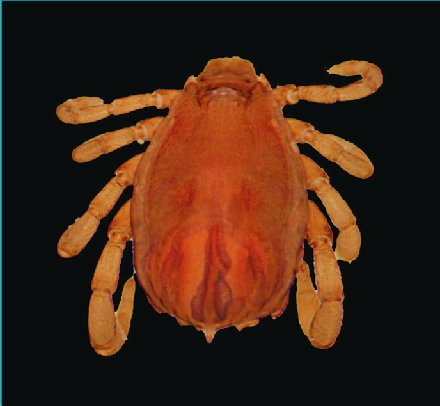 FASE INFESTANTE
FASE DE VIDA LIBRE
LARVA
c
HUEVO
Puede completar su ciclo de vida entre 3 a 4 semanas
5
(Jongejan & Uilenberg, 2004; CFSPH, 2007; Chauvin et al., 2009; Quiroz et al., 2011; Guillén & Muñoz, 2013; Polanco & Ríos, 2015 )
INTRODUCCIÓN
TÉCNICAS DE DIAGNÓSTICO
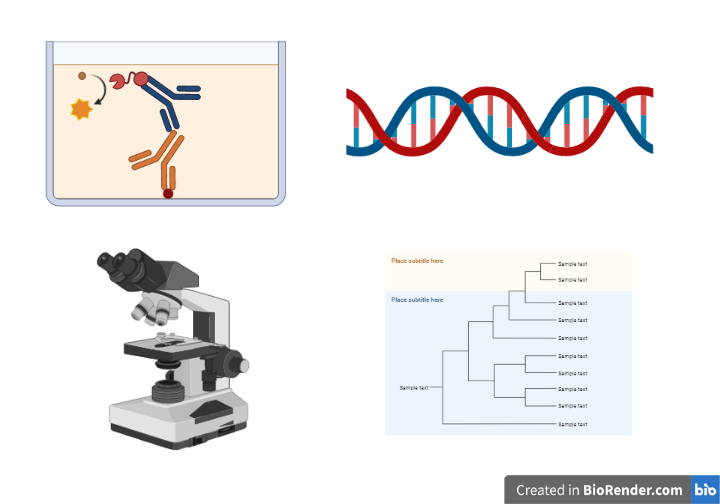 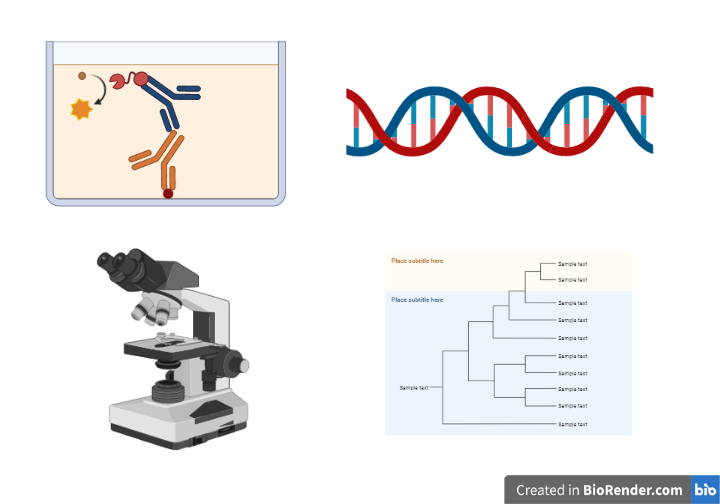 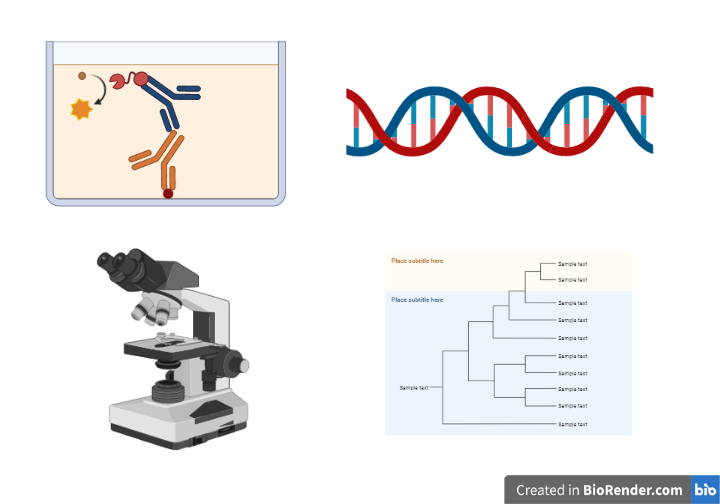 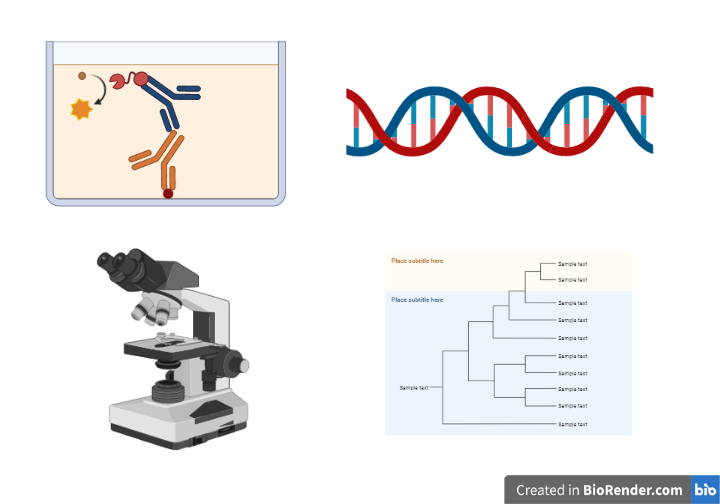 6
(Liu et al., 2012; Figueroa et al., 2014; OIE, 2014; Carter & Rolls, 2016; Guswanto et al., 2017; Jaimes-Dueñez et al., 2018)
INTRODUCCIÓN
ANTECEDENTES
En Junio 2020 el laboratorio de B. Animal receptó muestras de sangre de bovinos de una hacienda, estas fueron analizadas y surgió la sospecha de un brote de Babesia. El grupo del laboratorio visitó el lugar para realizar un muestreo general y una revisión de los animales con síntomas.
7
OBJETIVOS
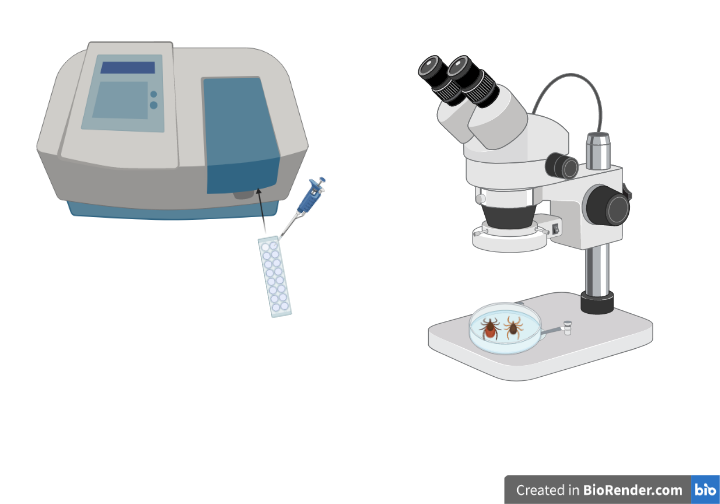 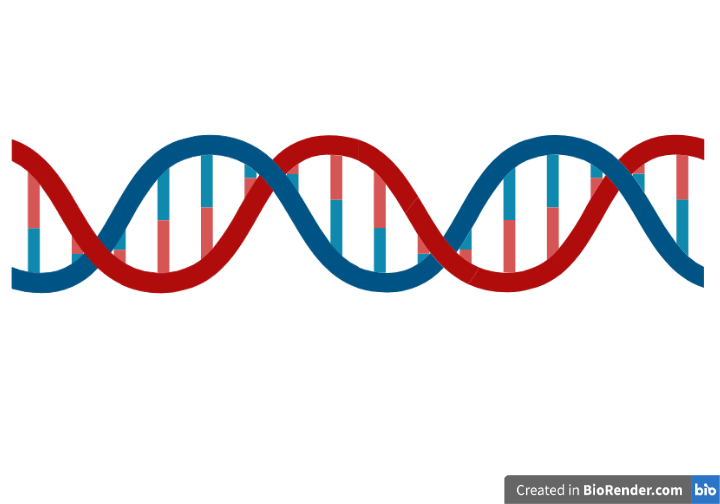 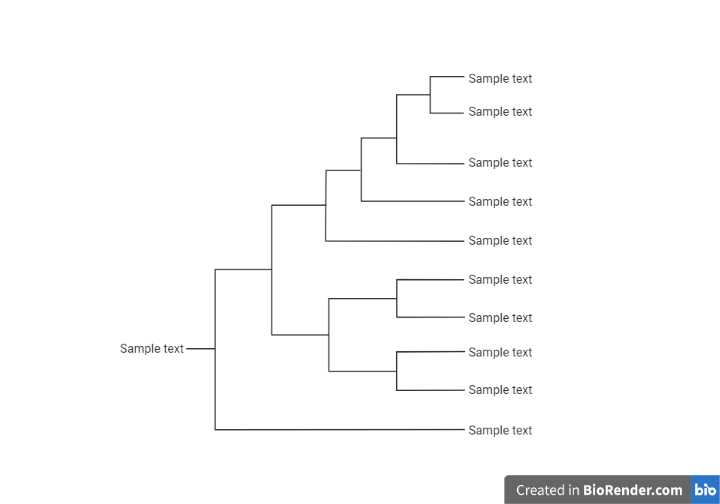 8
HIPÓTESIS
El análisis molecular y filogenético de muestras de bovinos y garrapatas caracteriza las especies de Babesia circulantes en el sector del volcán Ilaló.
9
MATERIALES Y MÉTODOS
TRABAJO DE CAMPO
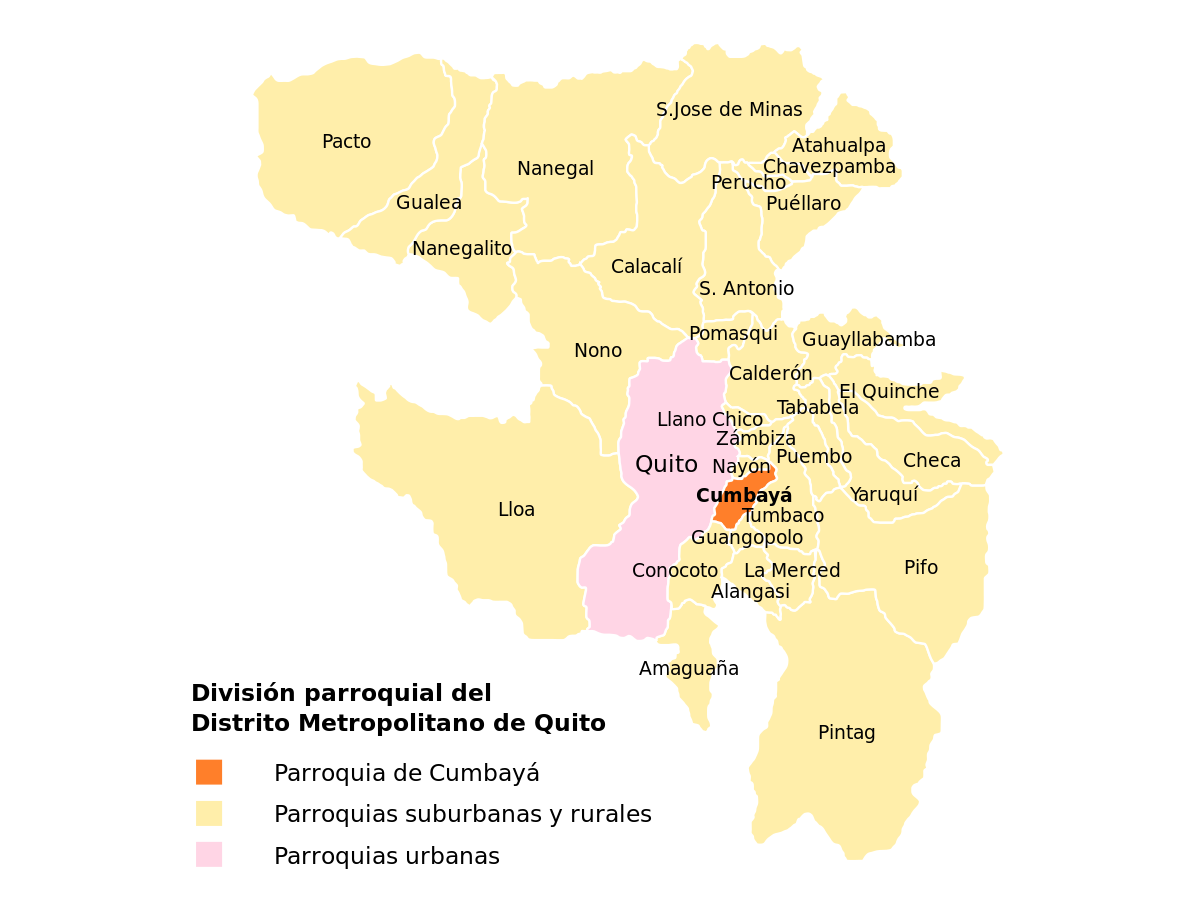 Zona de estudio
Obtención de muestras
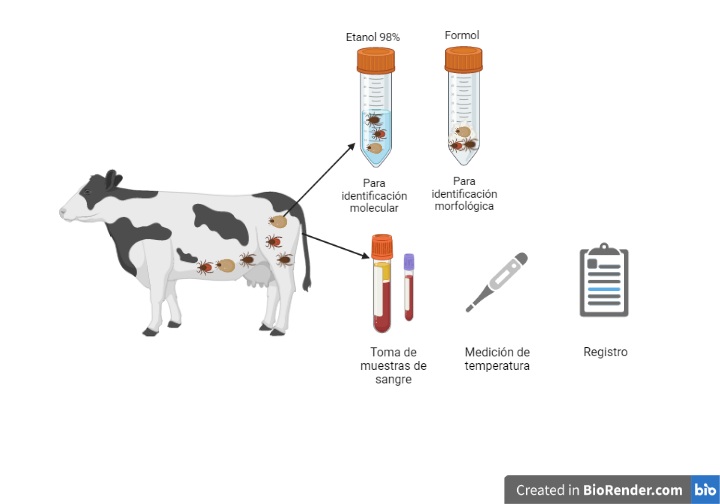 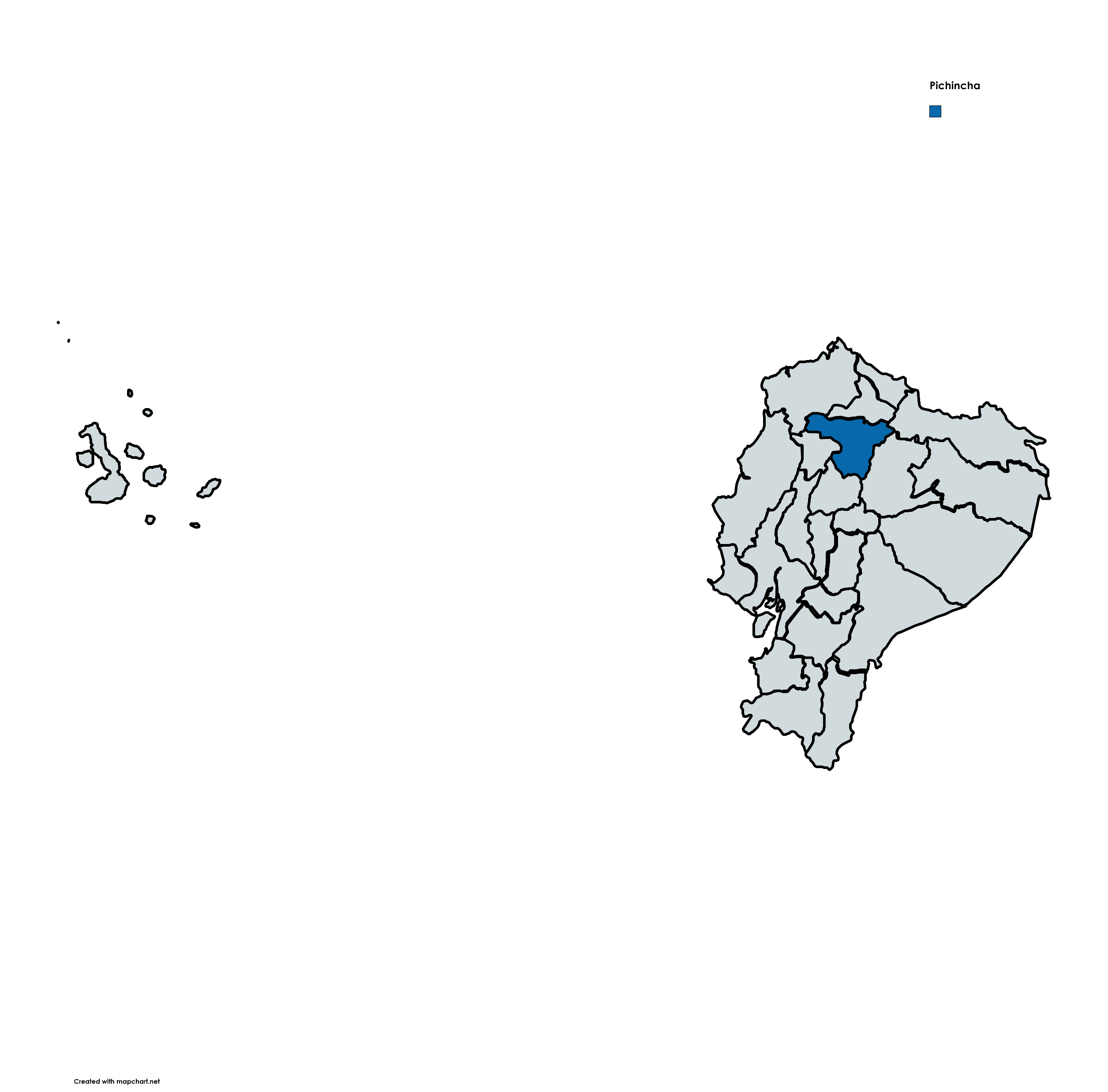 Volcán Ilaló
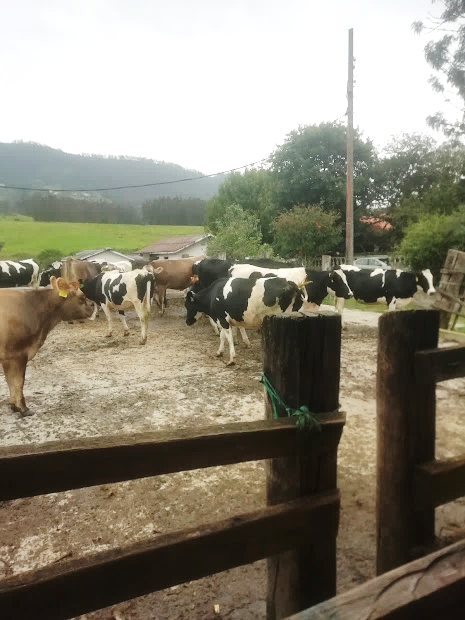 Hacienda de muestreo
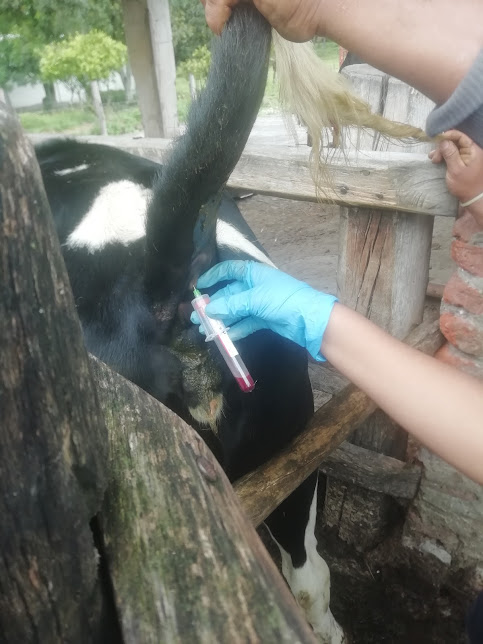 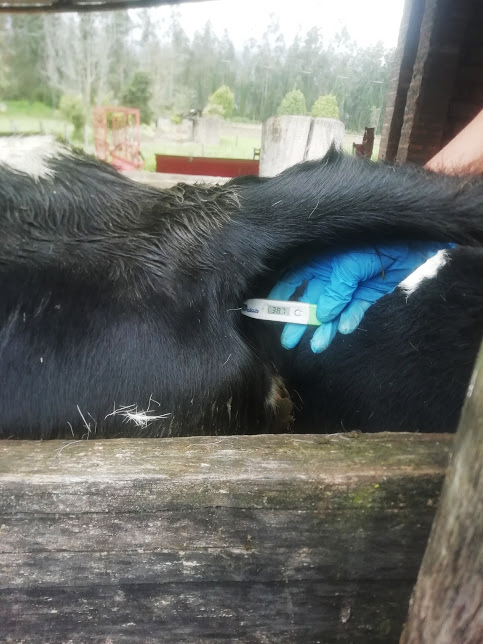 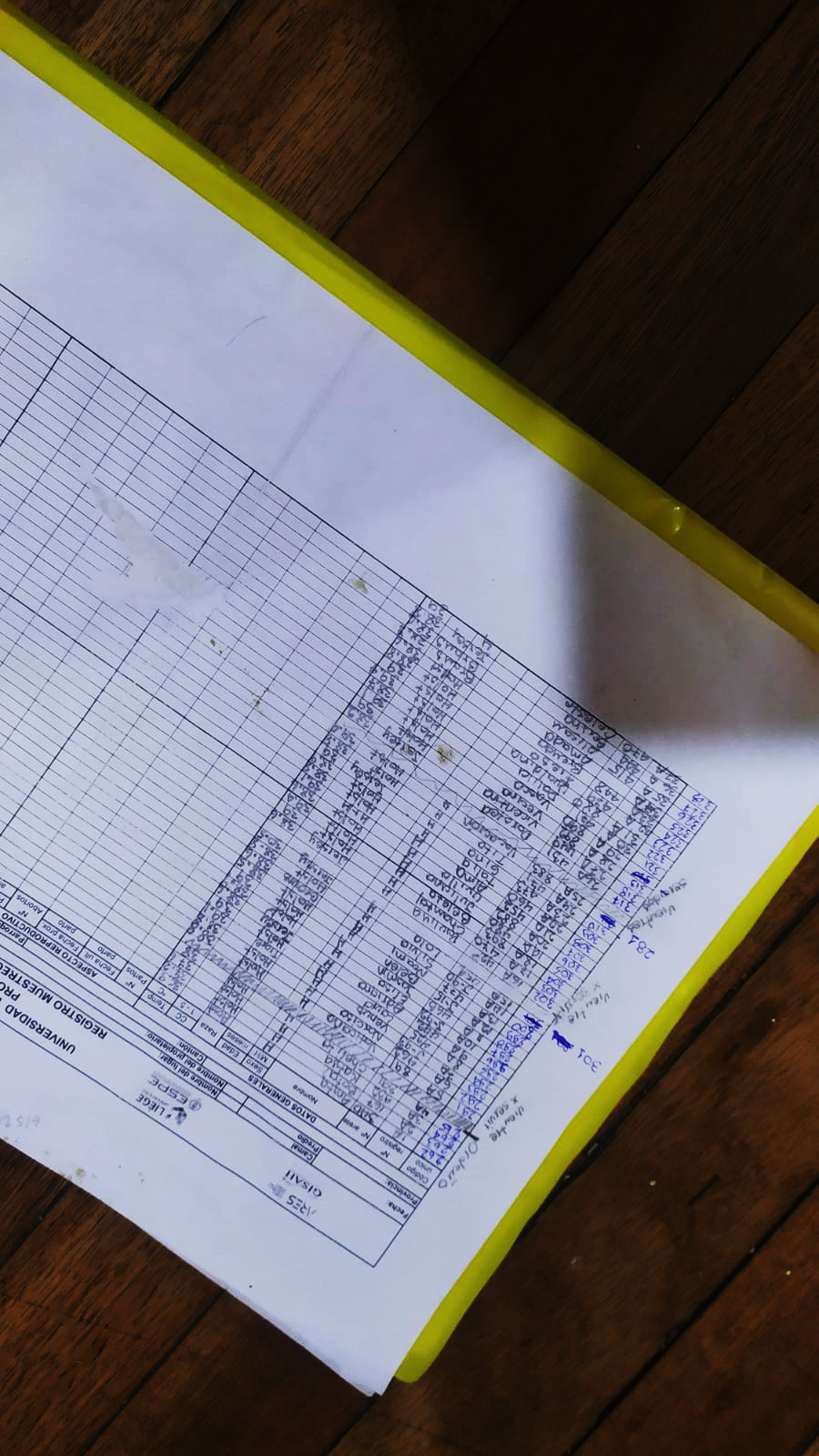 143 animales muestreados
2 469 m.s.n.m.
10
MATERIALES Y MÉTODOS
TRABAJO EN EL LABORATORIO
Identificación microscópica
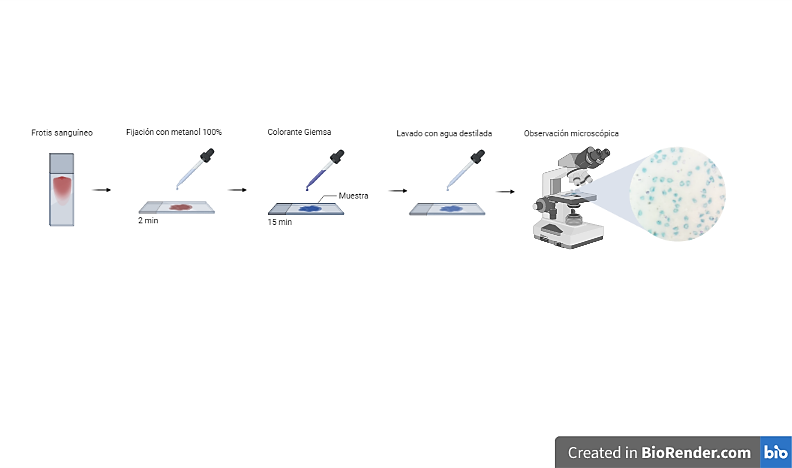 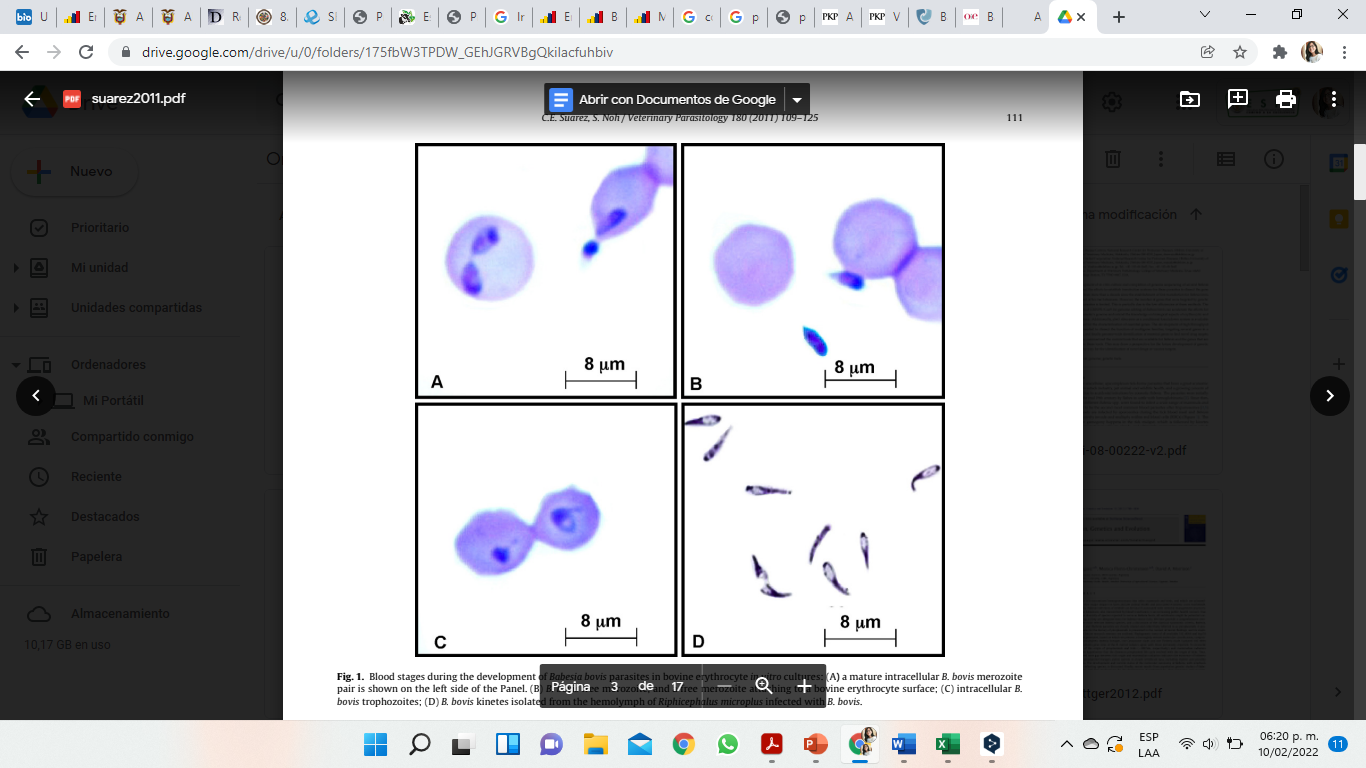 TINCIÓN GIEMSA
Hematocrito (PCV)
Proteínas totales (PT)
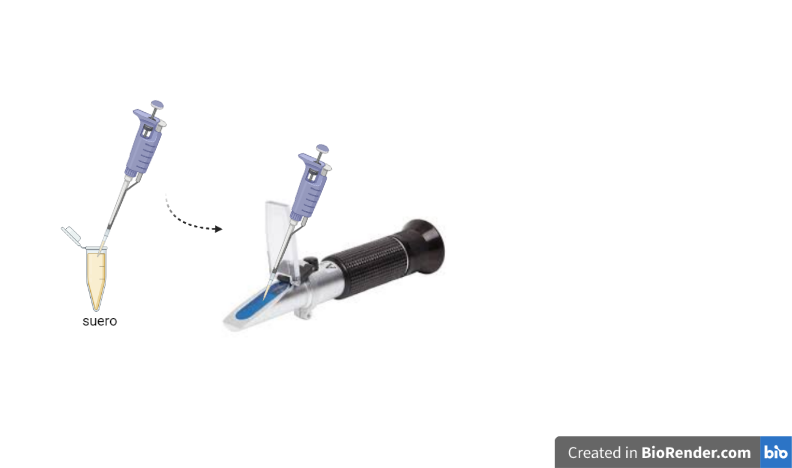 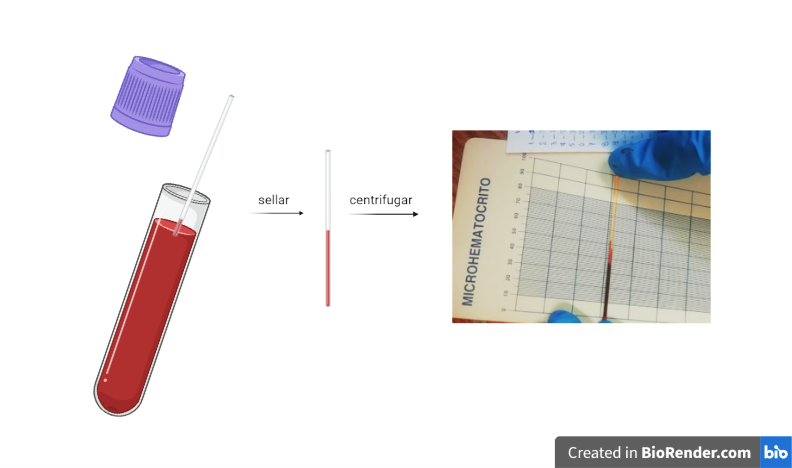 Los valores normales se encuentran entre 6-7,5 g/dL.
Los valores menores o iguales al 24% se relacionan con anemia.
Refractómetro digital de proteínas totales
11
(Rockett & Bosted, 2015)
[Speaker Notes: lala]
MATERIALES Y MÉTODOS
TRABAJO EN EL LABORATORIO
Extracción de ADN de sangre de bovinos
KIT EXTRACCIÓN

GeneJET Whole Blood Genomic DNA Purification Mini Kit
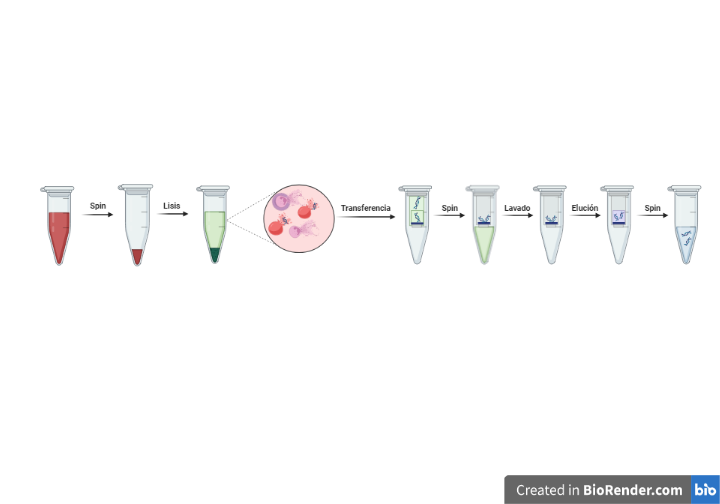 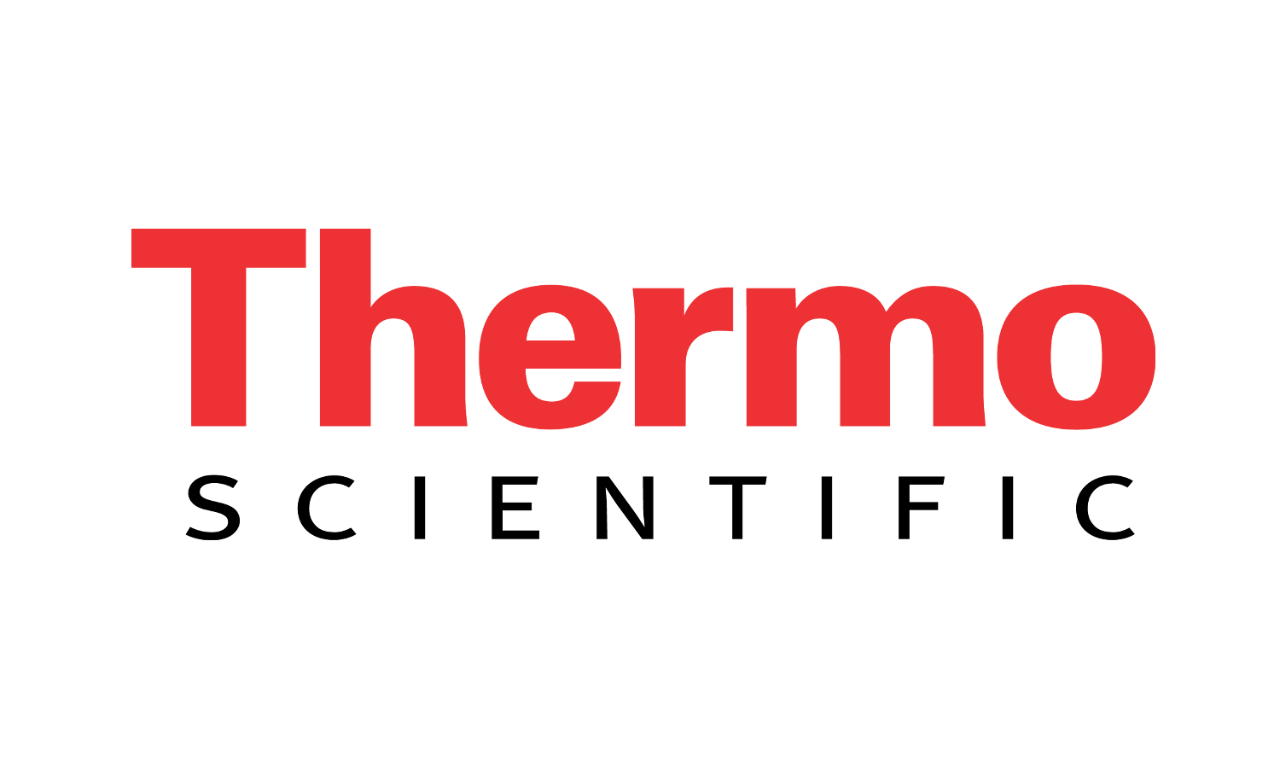 Tecnología de membranas de sílice en forma de columna
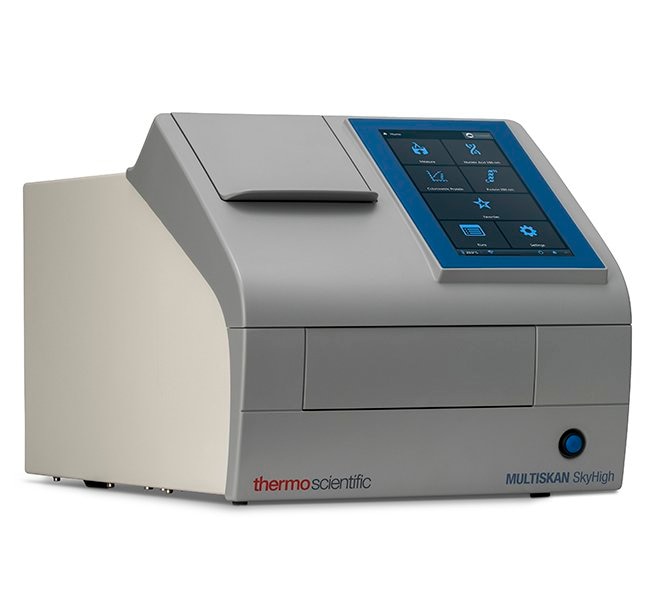 Calidad del ADN
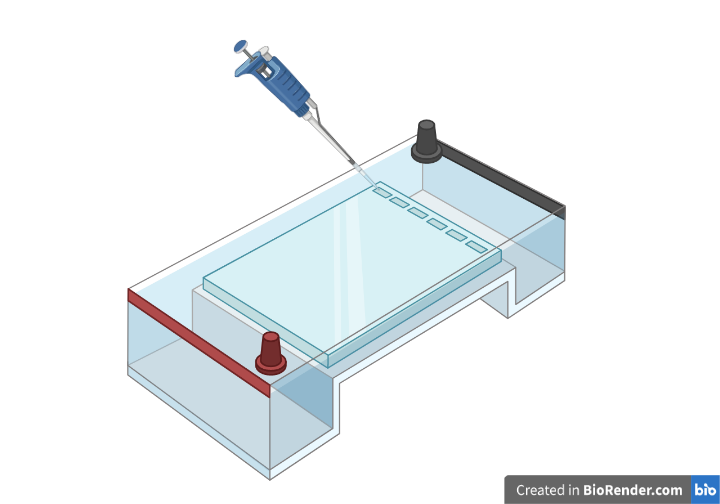 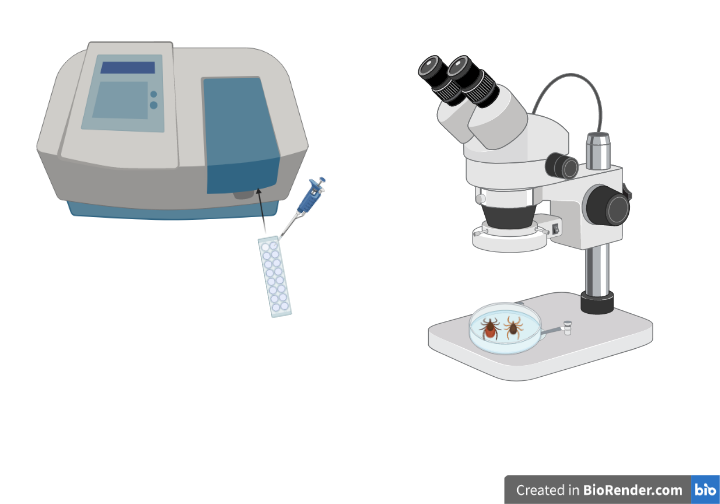 Espectrofotómetro Miltiskan SkyHigh Microplate
Integridad del ADN
Concentración y pureza del ADN
Electroforesis horizontal en gel de agarosa 0.8%
Espectrofotometría UV-Vis
12
(Thermo Scientific, 2017)
MATERIALES Y MÉTODOS
TRABAJO EN EL LABORATORIO
Extracción de ADN de garrapatas
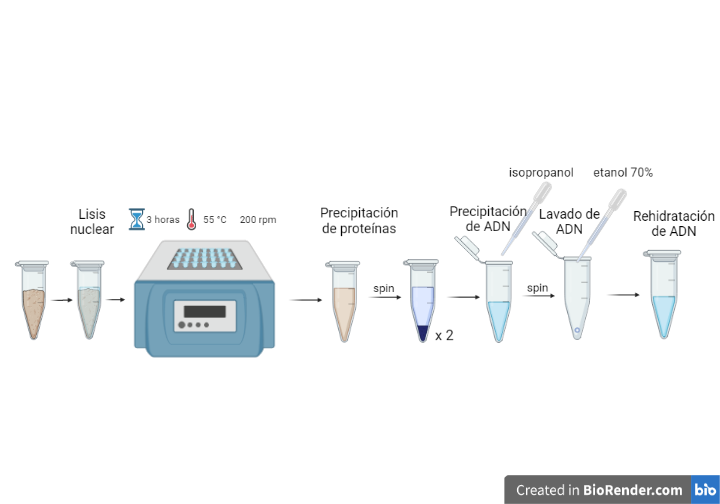 KIT EXTRACCIÓN

Wizard® Genomic DNA Purification Kit
MUESTRA: Garrapata sin exoesqueleto
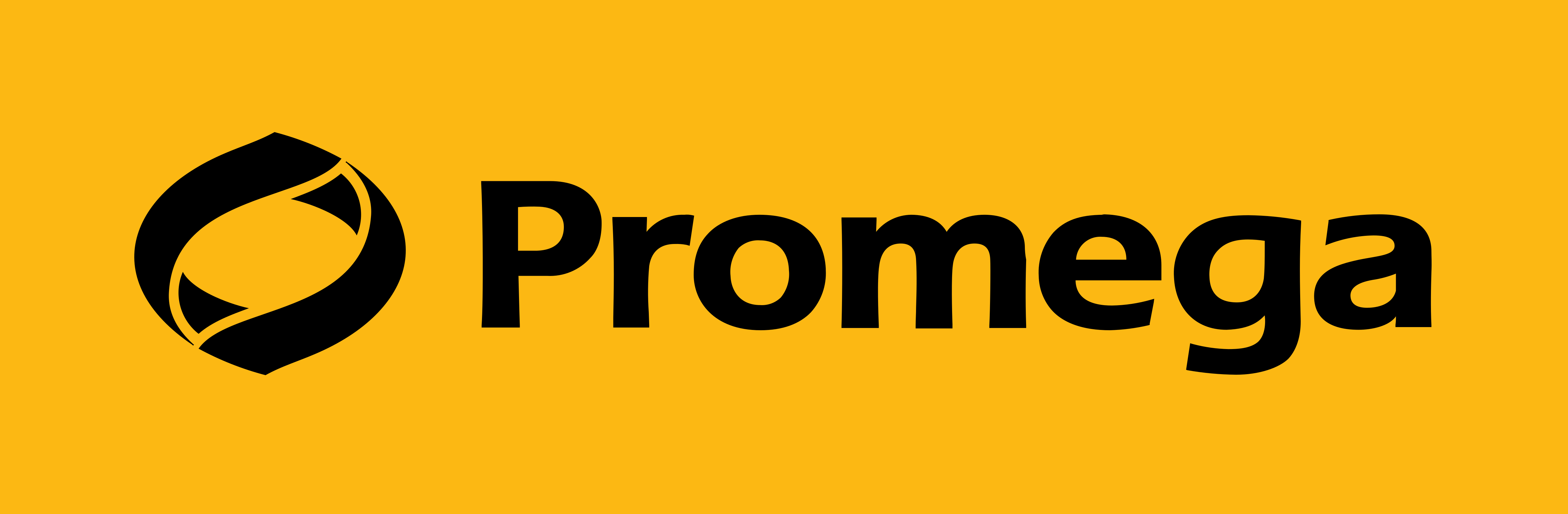 Calidad del ADN
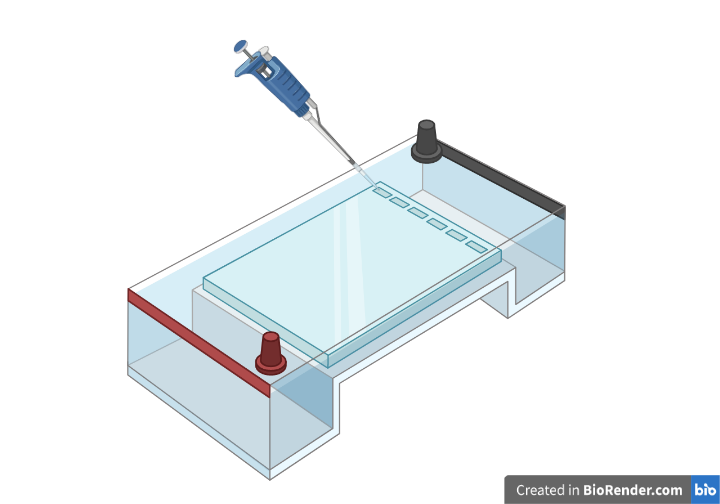 Integridad del ADN
Electroforesis horizontal en gel de agarosa 0.8%
13
MATERIALES Y MÉTODOS
TRABAJO EN EL LABORATORIO
PCR-RFLP
Visualización de productos de PCR
PCR del género Babesia
CEBADORES
PIRO A (5´-AATACCCAATCCTGACACAGGG- 3´)
PIRO B (5´- TTAAATACGAATGCCCCCAAC-3´)
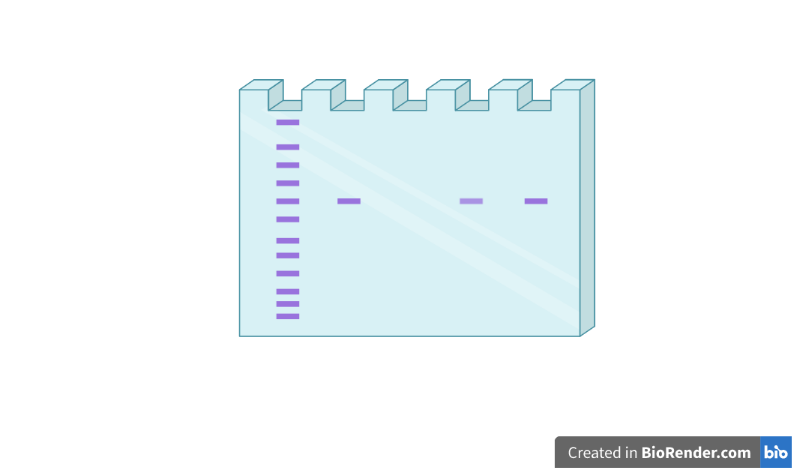 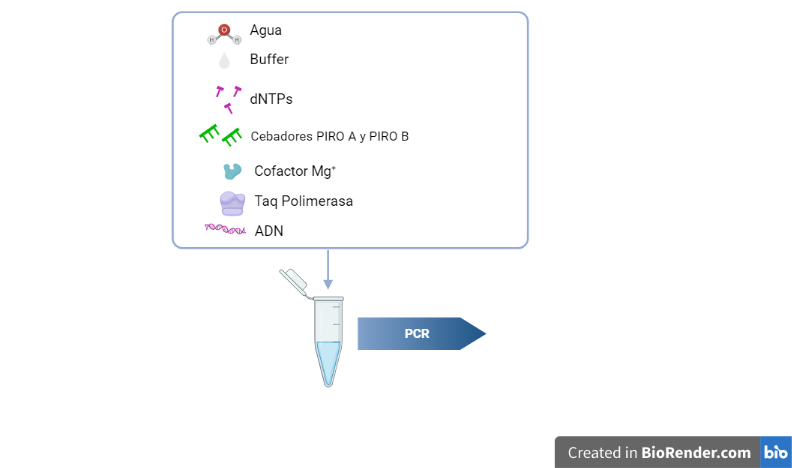 Electroforesis horizontal  Gel de agarosa 1.5 %
Olmeda et al., 1997
408 pb
Subunidad pequeña 18S rARN de Babesia spp.
Purificación de los productos de PCR
Duplicados o triplicados de los productos de PCR
KIT PURIFICACIÓN

Wizard® SV Gel and PCR Clean-Up System
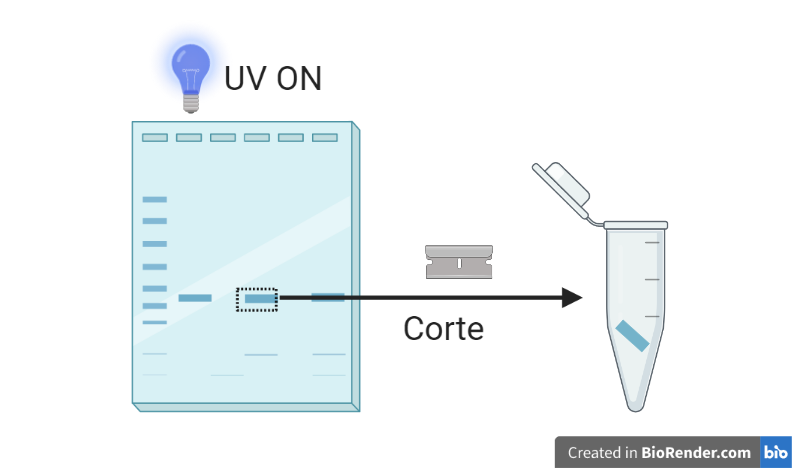 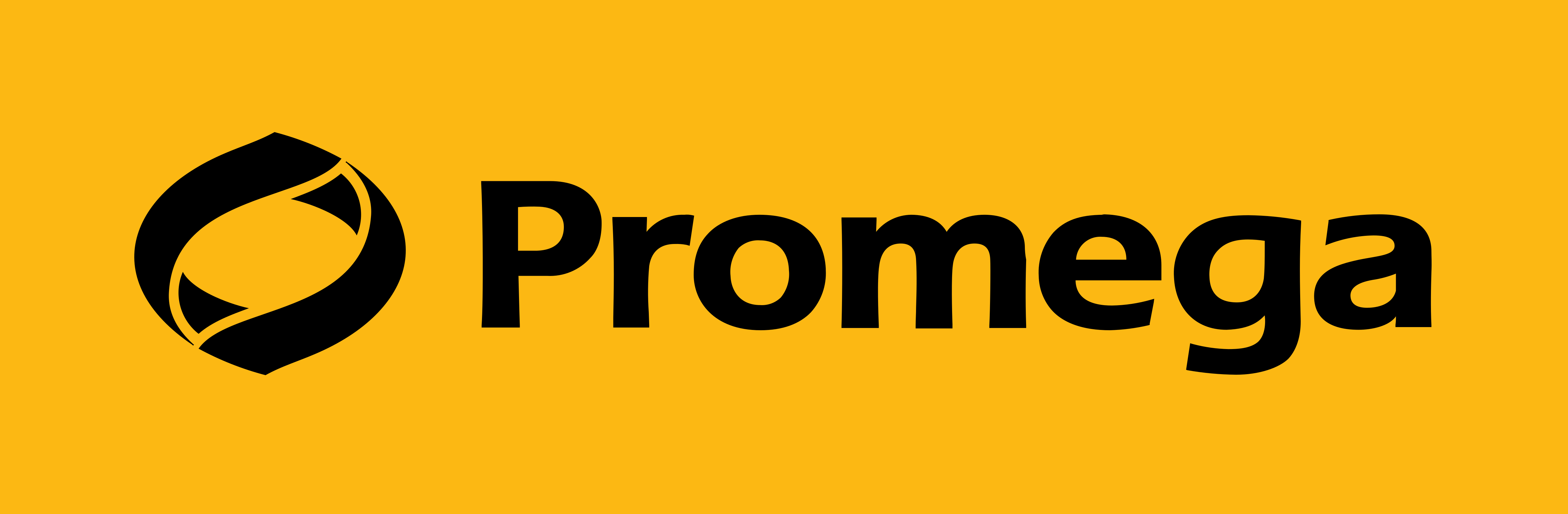 Volumen final de 25 μL
Medina-Naranjo et al., 2017
14
(Olmeda et al., 1997; Medina-Naranjo et al., 2017; Promega, 2018)
MATERIALES Y MÉTODOS
TRABAJO EN EL LABORATORIO
PCR-RFLP
Digestión con enzimas de restricción
Selección de enzimas de restricción
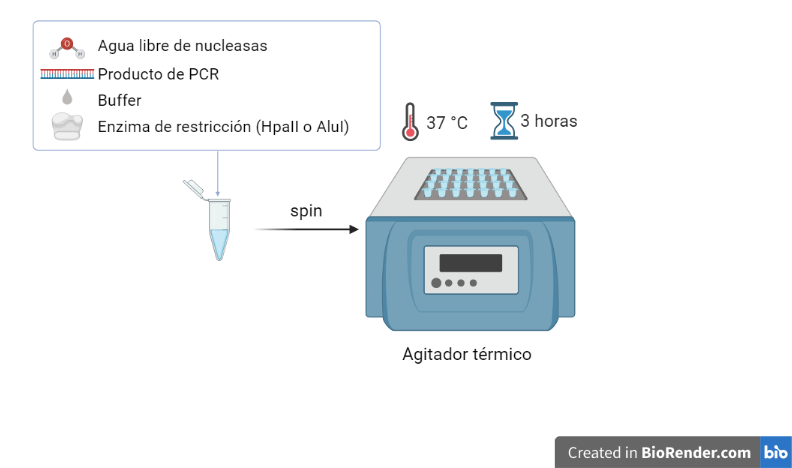 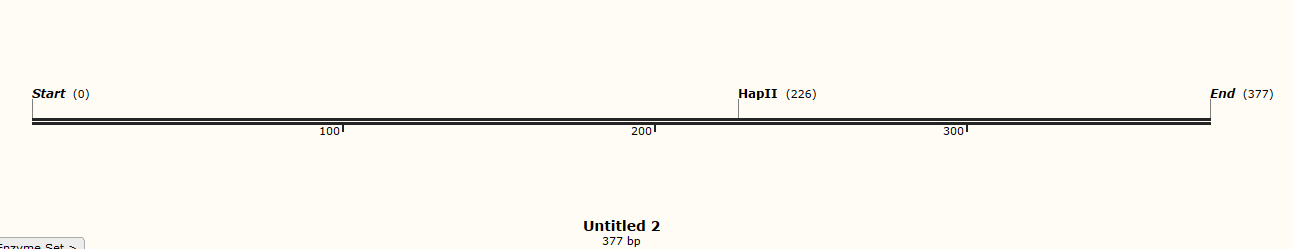 Volumen final de 30 μL
Visualización de fragmentos
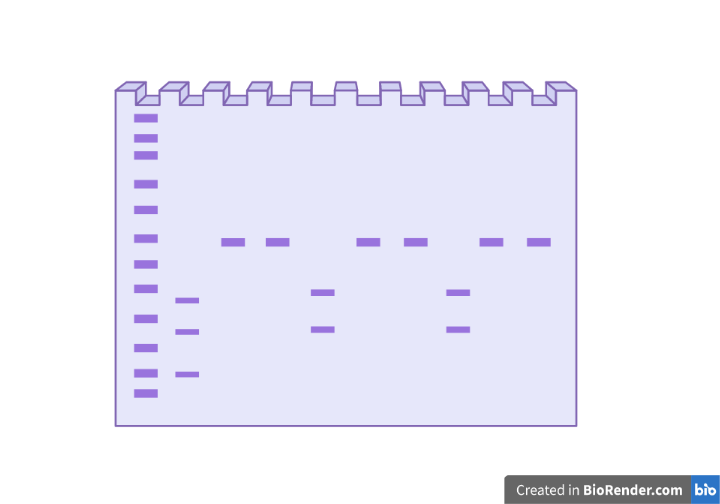 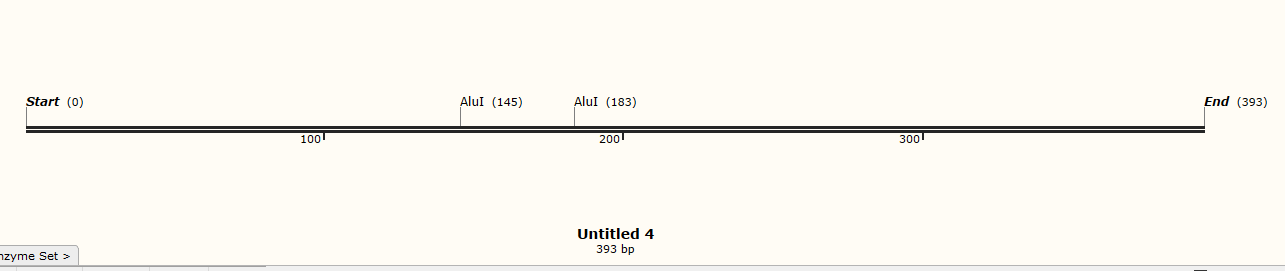 Electroforesis horizontal  Gel de agarosa 2 %
15
(Thermo Scientific,2012)
MATERIALES Y MÉTODOS
ANÁLISIS BIOINFORMÁTICO
Secuenciación Sanger
Búsqueda de secuencias
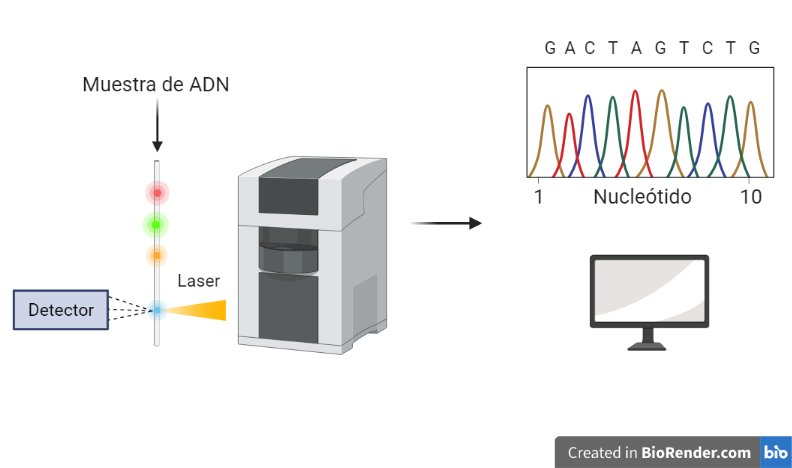 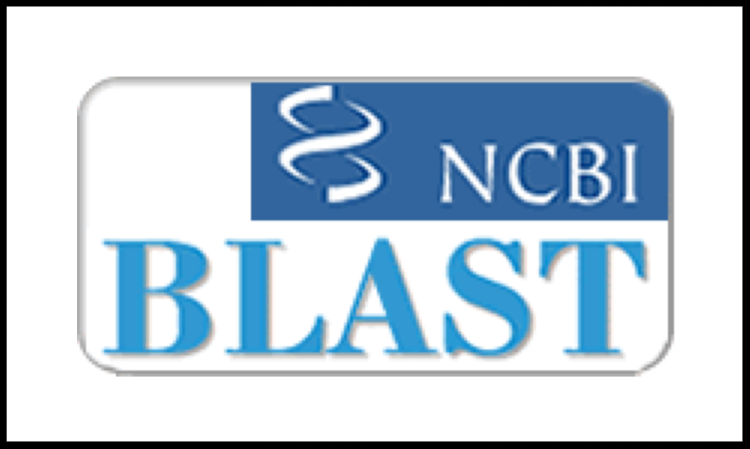 Búsqueda de secuencias de referencia 
Global
Regional
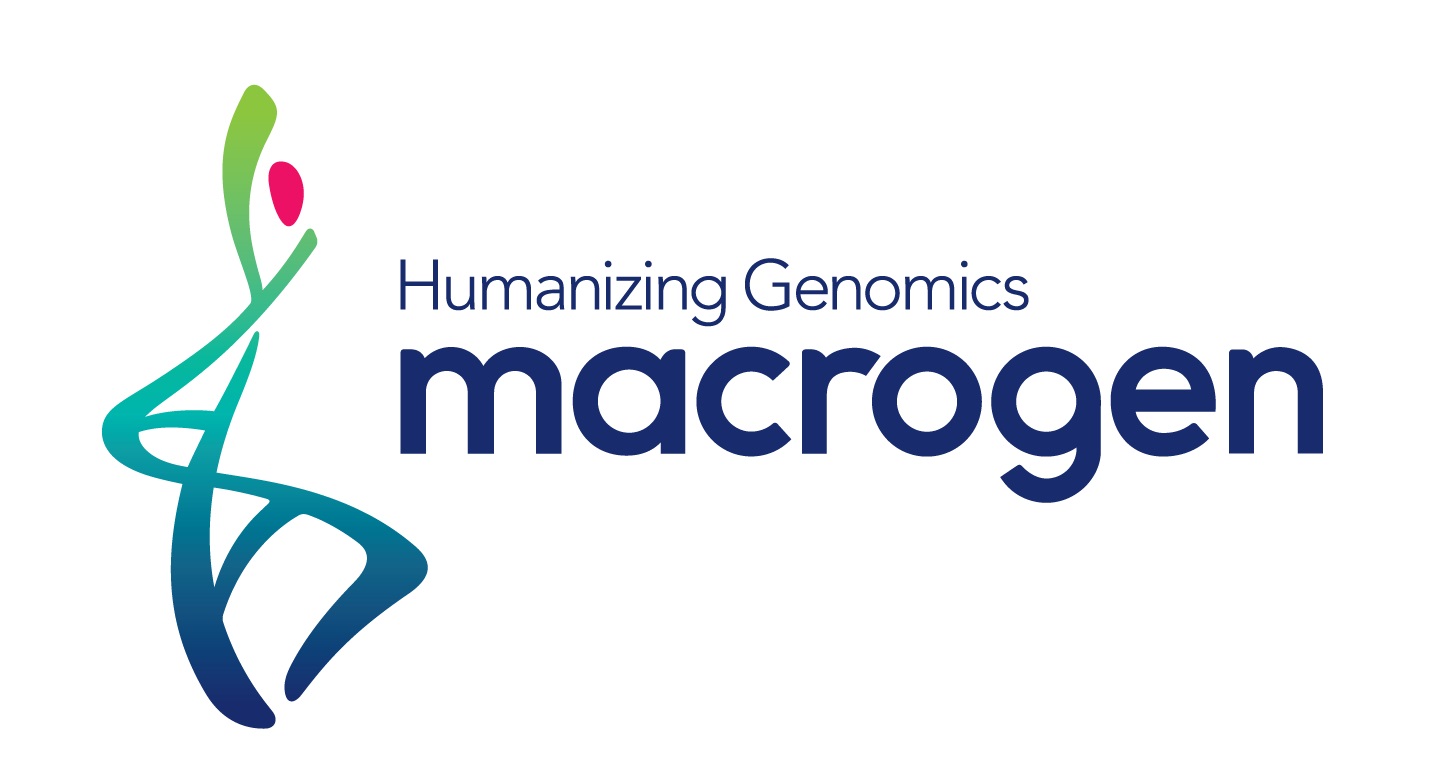 Alineamiento de secuencias
Ensamblaje de secuencias
Construcción de árbol filogenético
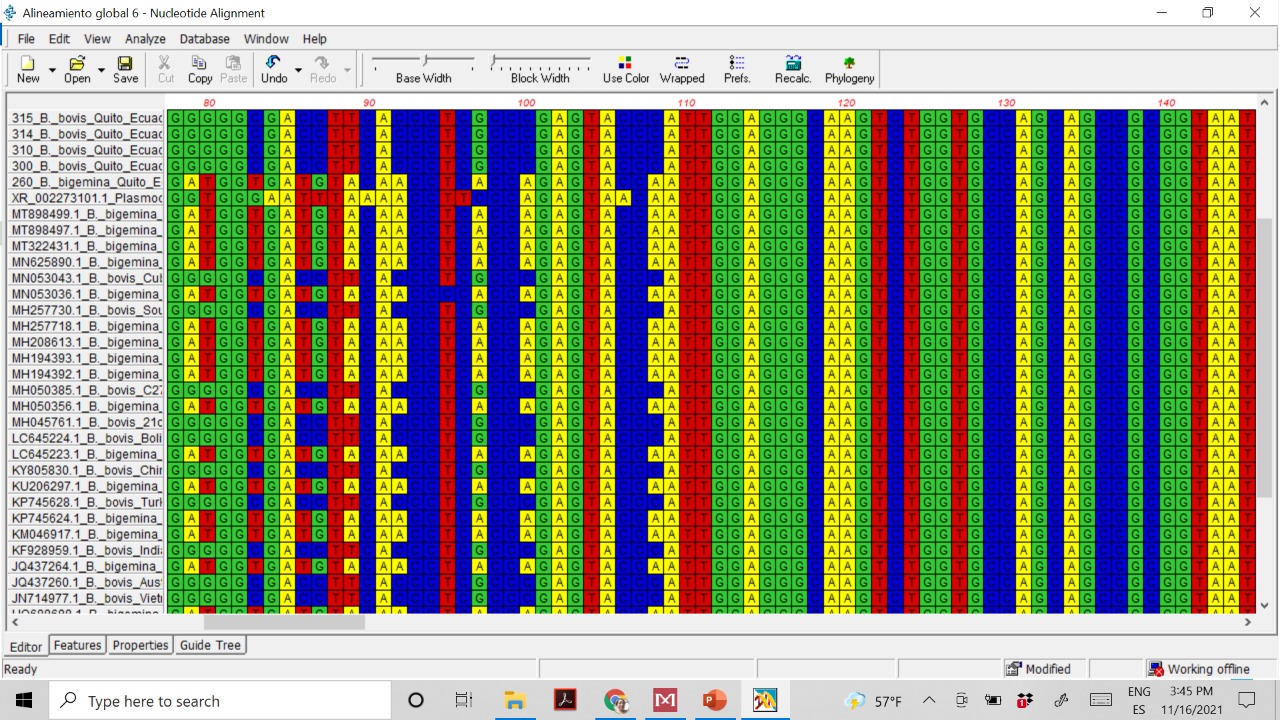 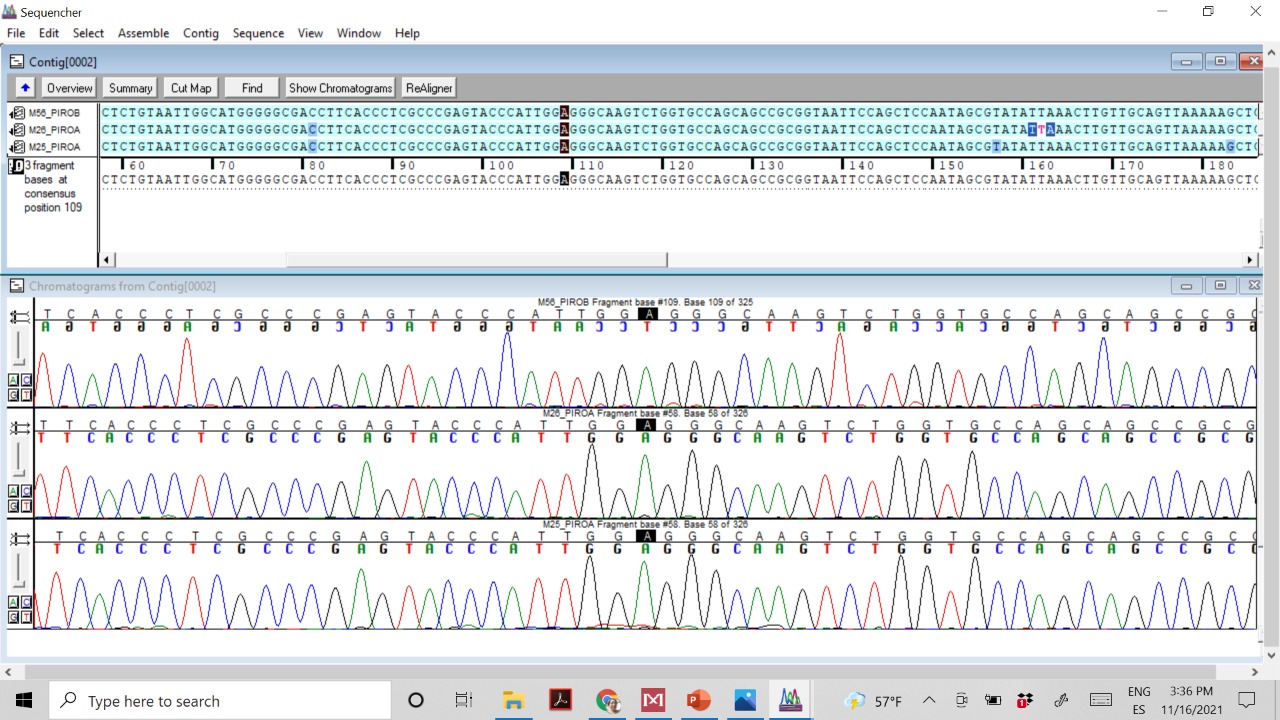 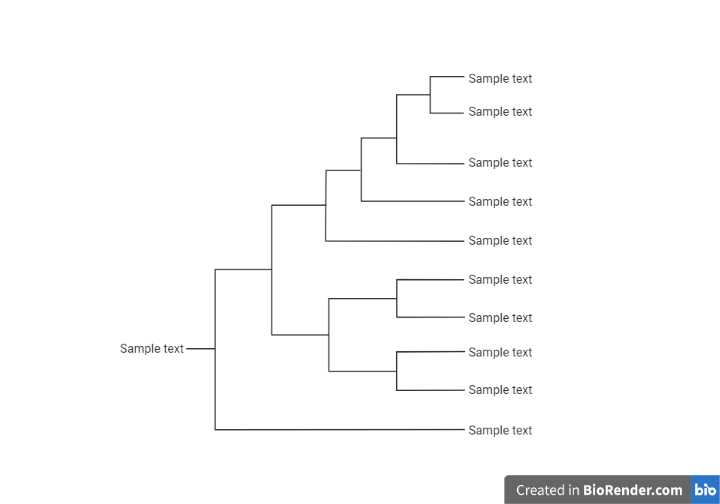 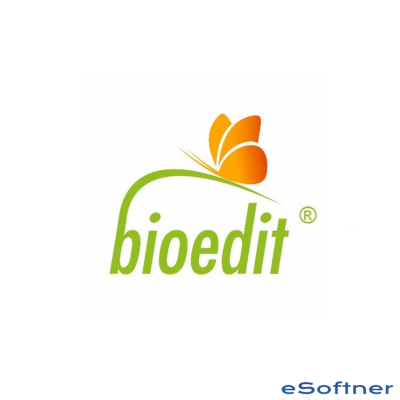 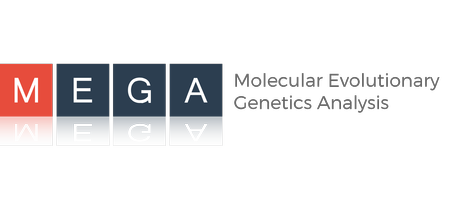 16
MATERIALES Y MÉTODOS
TRABAJO EN EL LABORATORIO
Identificación morfológica de garrapatas
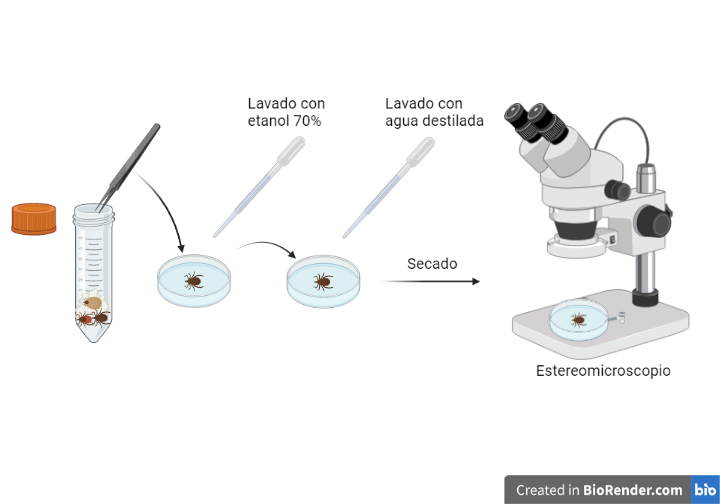 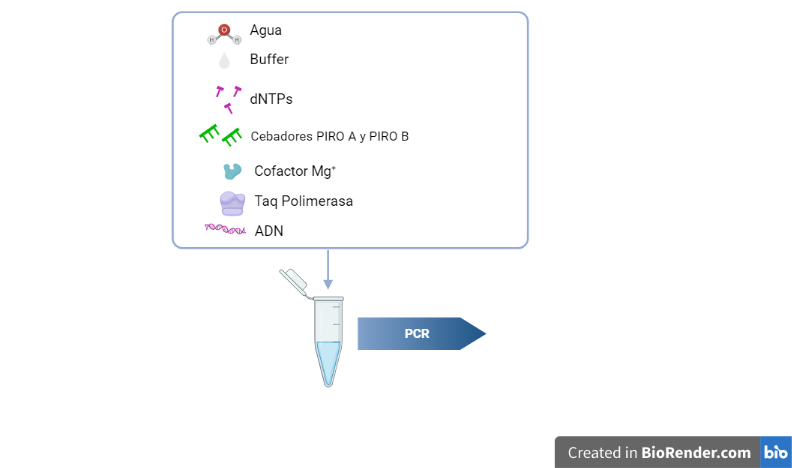 Identificación molecular de garrapatas
CEBADORES
Boophits2 F (5´-GCC-GTC-GAC-TCG-TTT-TGA-3´)  Boophits2 R (5´-TCCGAA-CAG-TTG-CGT-GAT-AAA-3´)
Entre 765 y 832 pb
Región ITS2 de género Rhipicephalus dependiendo de la especie
Volumen final de 25 μL
(Lemperaur et al., 2010)
17
(Quiroz, 1990; Walker et al., 2003; Lemperaur, 2010)
RESULTADOS Y DISCUSIÓN
IDENTIFICACIÓN MORFOLÓGICA DE GARRAPATAS
Rhipicephalus (Boophilus) microplus
Única especie identificada:
Las piezas bucales son anteriores y cortas en comparación con el género Amblyomma.
Los artículos del palpo son todos pequeños.
La base del capítulo tiene márgenes laterales angulosos (los cornetes son indistinguibles en el macho).
Las patas no tienen anillos, son delgadas y tiene pulvillos.
Las hembras presentan scutum y los machos conscutum (véase también en la Figura 2), no tienen ornamentación.
El tegumento tiene estrías.
Los ojos están presentes pero indistinguibles en hembras.
Los ojos están presentes pero indistinguibles en machos.
Los festones están ausentes.
Las placas espiraculares son grandes y posterior a la pata 4.
Los espolones de las placas ventrales son indistinguibles en los machos y no visibles dorsalmente, estas placas en el género Margaropus son largas y afiladas.
El surco anal es indistinguible.
Las coxas 1 tienen pequeños espolones emparejados (en el macho son más largas que en la hembra). 
Las coxas 4 son de tamaño normal.
La apertura de genital de las hembras tiene forma de U.
En el hipostoma de la hembra los dientes están ubicados de forma 4+4 a diferente de R. (B.) decoloratus que solo tiene 3+3.
En la hembra los artículos del palpo 1 no tiene protuberancia, son cortos y cóncavos.
Hay espolones en las coxas 2 y 3 de la hembra.
Los machos tienen un apéndice caudal estrecho a diferencia de R. (B.) annulatus que carece de este.
Fig 1. Vista dorsal y ventral de garrapatas Rhipicephalus microplus adultas
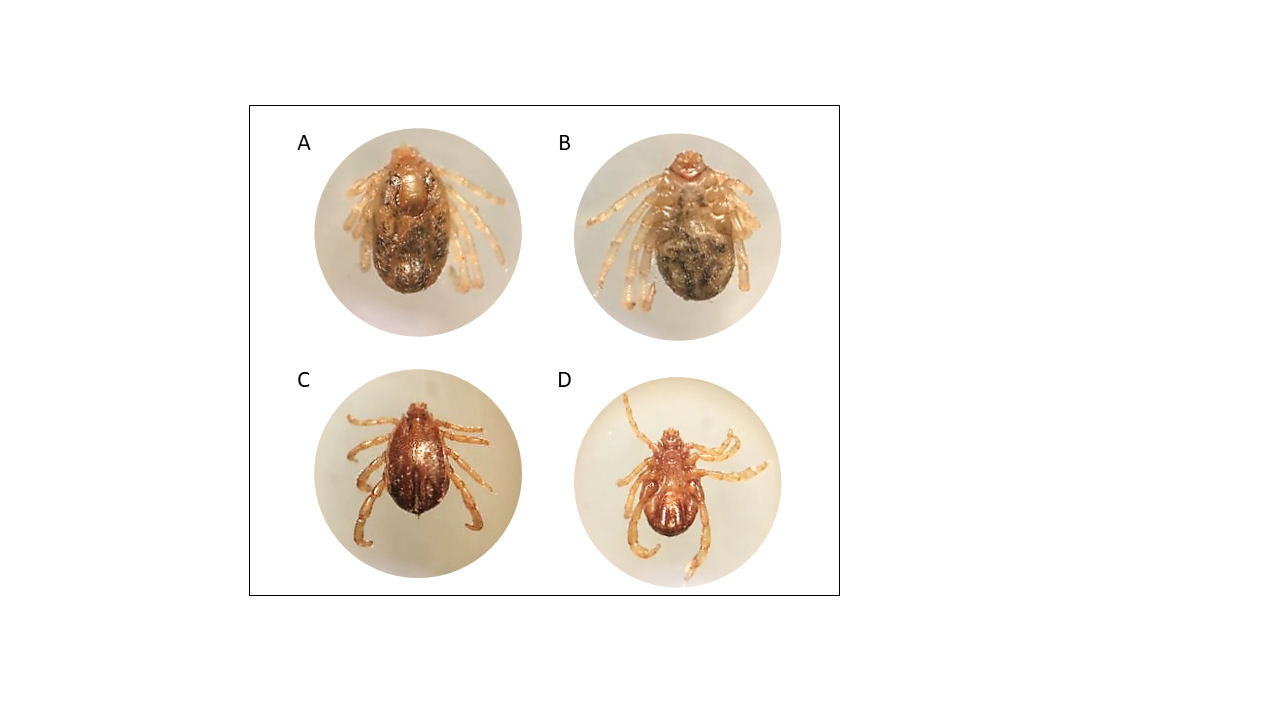 Fig 2. Características morfológicas de garrapatas Rhipicephalus (Boophilus) microplus
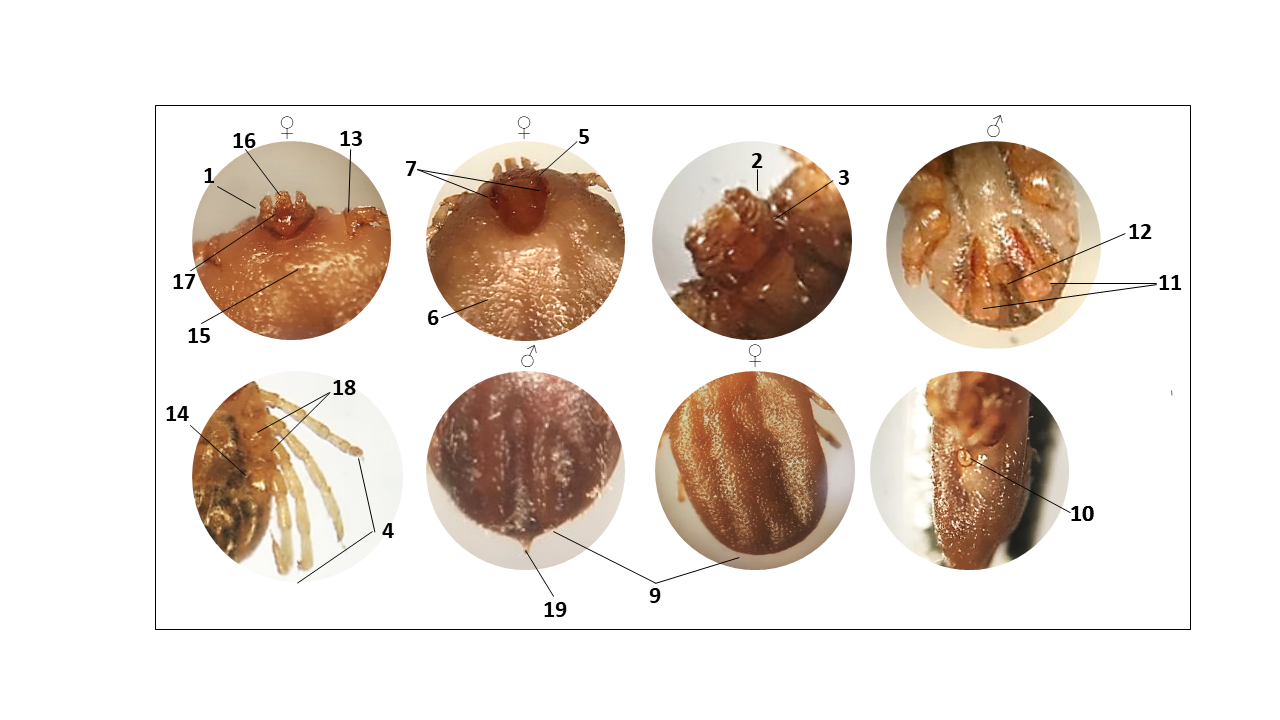 Hembra
Macho
Fig 3. Tamaño de garrapata Rhipicephalus (Boophilus) microplus adulta no alimentada
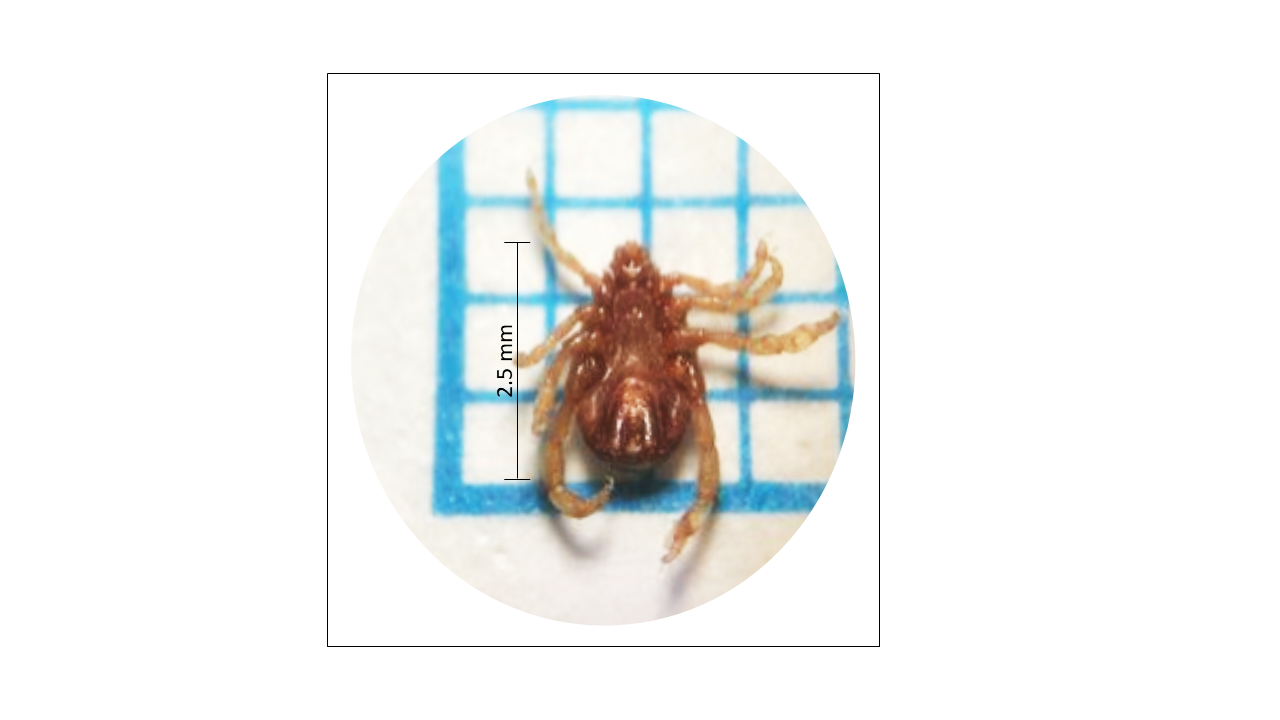 (Quiroz, 1990; Walker et al., 2003)
18
(Quiroz, 1990; Walker et al., 2003)
RESULTADOS Y DISCUSIÓN
IDENTIFICACIÓN MOLECULAR DE GARRAPATAS
Rhipicephalus (Boophilus) microplus
Rhipicephalus (Boophilus) microplus
Única especie identificada:
Fig 4. Amplificación del gen ITS2 del género Rhipicephalus.
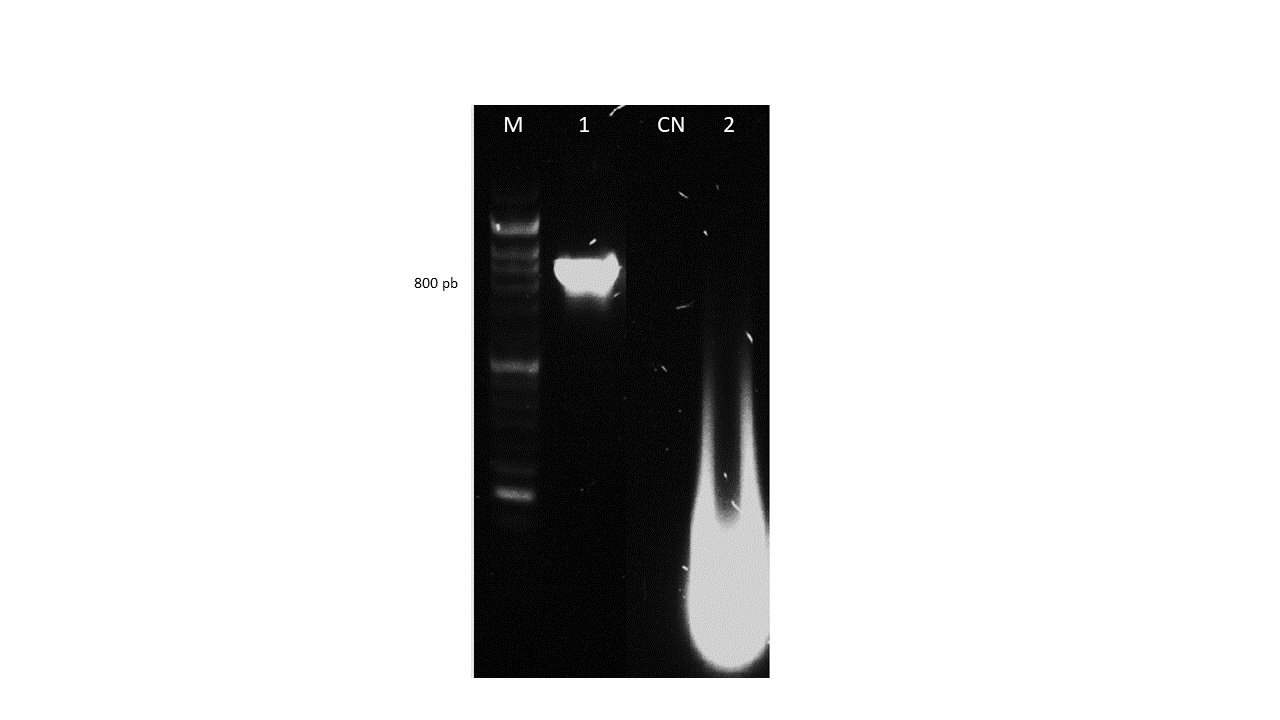 (Abdel-Latif & Osman, 2017)
Para R. (Boophilus) microplus la longitud fue de 829 pb.
No fue posible determinar la presencia o ausencia de Babesia en garrapatas.
(Lemperaur et al., 2010).
19
Venzal et al., 2003; Coetzer & Tustin, 2004; Lemperaur, 2010; Abdel-Latif & Osman, 2017)
RESULTADOS Y DISCUSIÓN
IDENTIFICACIÓN MORFOLÓGICA Y MOLECULAR DE GARRAPATAS
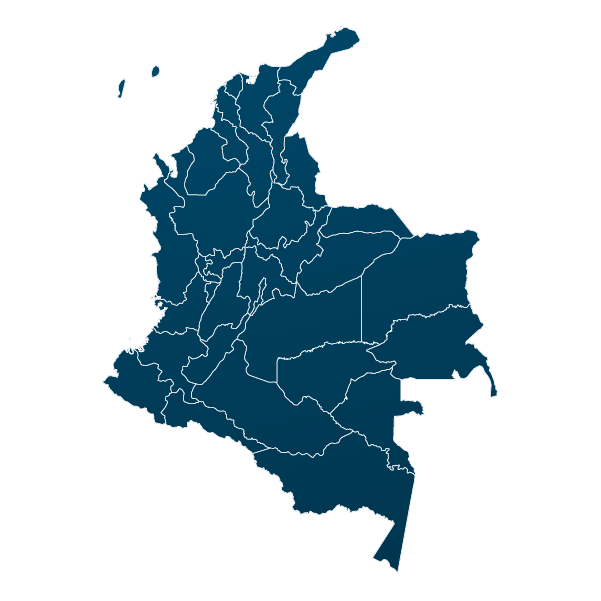 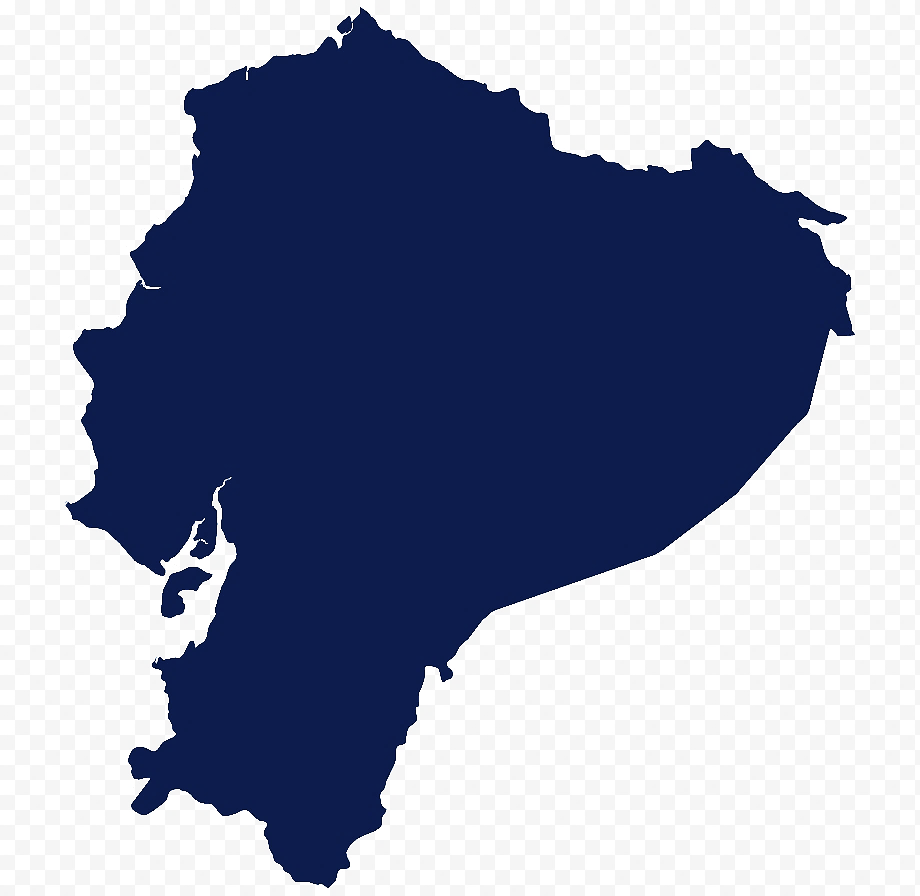 Rhipicephalus (Boophilus) microplus
Es una especie con importancia económica para la industria ganadera
Distribución geográfica
Capacidad de transmitir babesiosis
(Venzal et al., 2003)
Distribución:
Centroamérica 
Venezuela 
Colombia 
Brasil 
Argentina
(Estrada-Peña et al., 2006)
(Maya-Delgado et al., 2020)
20
(Quiroz, 1990; Walker et al., 2003; Venzal et al., 2003; Lemperaur, 2010; Vecino et al., 2010; Abdel-Latif & Osman, 2017; Maya-Delgado et al., 2020)
RESULTADOS Y DISCUSIÓN
IDENTIFICACIÓN MOLECULAR DE BABESIA (GÉNERO Y ESPECIE)
Fig 5. Amplificación del gen 18S rRNA del género Babesia
Fig 7. Representación de la presencia de Babesia en el sector del volcán Ilaló.
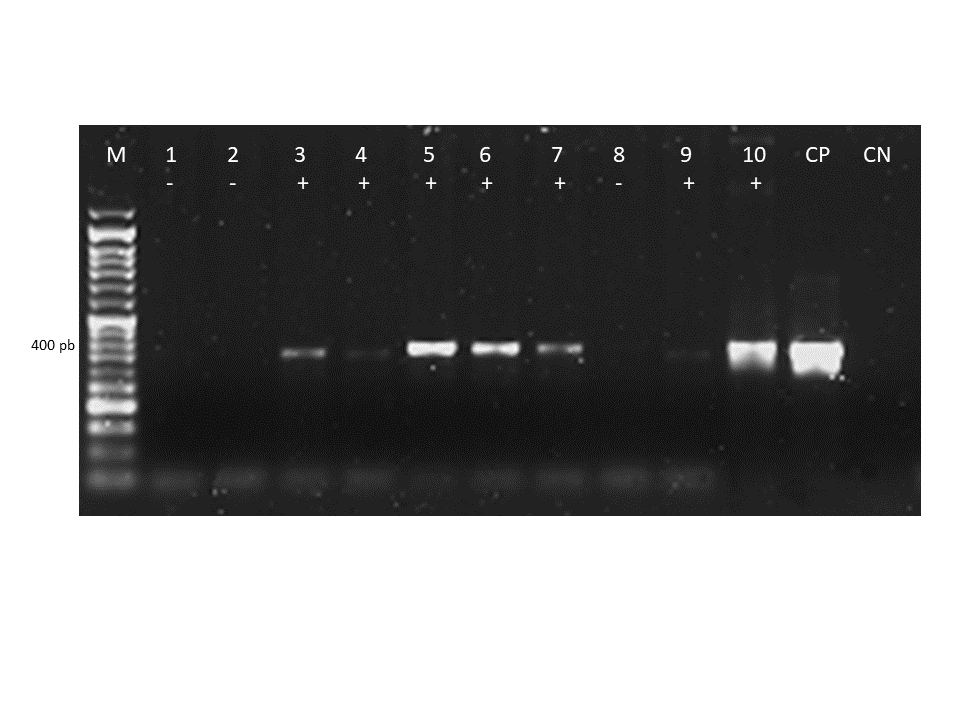 B. bovis tiene mayor probabilidad de sobrevivir ante la presión inmunitaria del huésped.
(Suarez & Noh, 2011)
Fig 6. Digestión RFLP con enzimas de restricción HpaII y AluI.
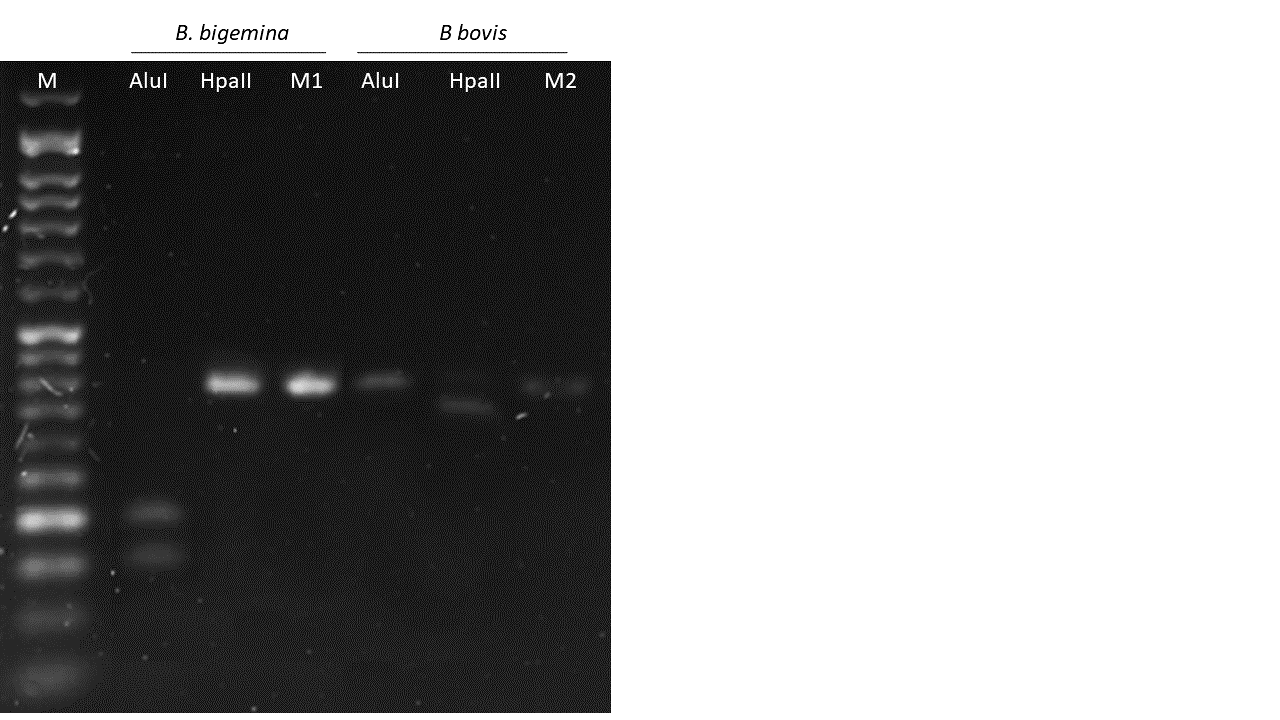 (Amorim et al., 2014; Ganzinelli et al., 2020; Jaimes-Dueñez et al., 2018).
21
(Suarez & Noh, 2011; Amorim et al., 2014; Ganzinelli et al., 2020; Jaimes-Dueñez et al., 2018).
RESULTADOS Y DISCUSIÓN
DISTRIBUCIÓN DE VARIABLES
Dependencia ante la presencia de Babesia
Tabla 1. Distribución de muestras según el sexo, rango de edad y raza.
Mayoría de casos en adultos

Edad reproductiva, sufren cambios hormonales e inmunológicos
(da Silva et al., 2013)
22
(Goff et al., 2001; da Silva et al., 2013; Rockett & Bosted, 2015; Jaimes-Dueñez et al., 2018; Suarez et al., 2019)
RESULTADOS Y DISCUSIÓN
DISTRIBUCIÓN DE VARIABLES
Diferencia significativa ante la presencia de Babesia
No existe diferencia significativa
Temperatura (valor p=0.182)
PT (valor p=0.159)
PCV (valor p= 0.158)
La presencia de B. bigemina como de B. bovis fue en animales con valores normales de PCV (<24%).
HEMATOCRITO
(Rockett & Bosted, 2015; Jaimes-Dueñez et al., 2018)
Factores para interpretar adecuadamente las concentraciones de PT: factores ambientales, raza y condiciones individuales.
Los estados fisiológicos y patológicos pueden dar como resultado una variación en PT .
PT
PT
(Bertoni et al., 2008)
(Bertoni et al., 2008)
(Bobbo et al., 2017)
23
Rockett & Bosted, 2015; Jaimes-Dueñez et al., 2018; Suarez et al., 2019)
RESULTADOS Y DISCUSIÓN
IDENTIFICACIÓN DE BABESIA EN LA ZONA
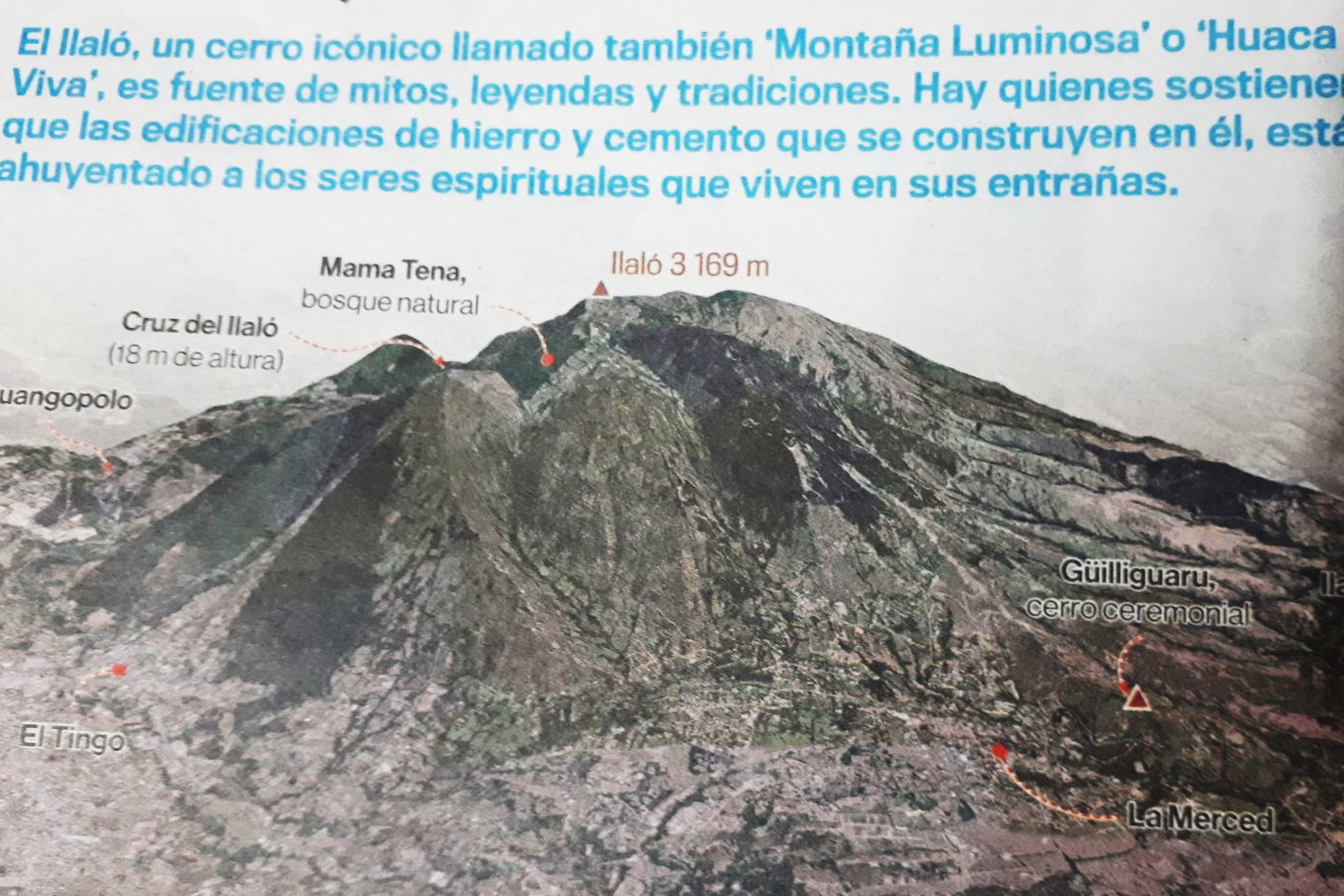 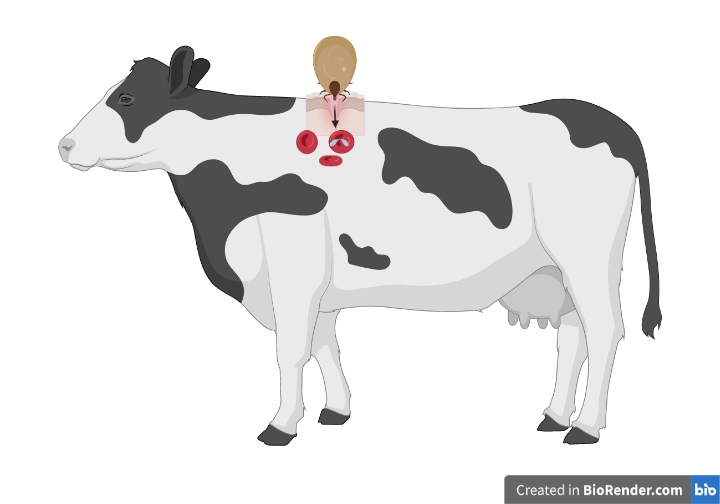 2 469 m.s.n.m.
(Norval et al., 1983)
Babesia es un parásitos transmitidos por garrapatas, distribuidos en regiones tropicales y subtropicales de todo el mundo.
Cambio climático
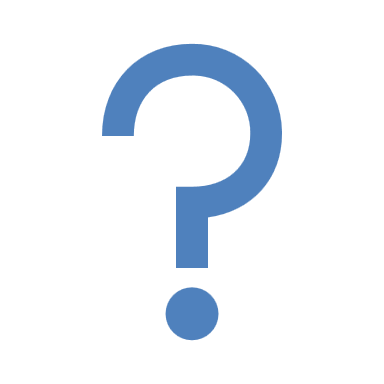 Modifica la distribución geográfica de las garrapatas
Movilidad del ganado
(Jongejan & Uilenberg, 2004)
(Benavides et al., 2016)
24
(Norval et al., 1983; Jongejan & Uilenberg, 2004; Benavides et al., 2016)
RESULTADOS Y DISCUSIÓN
ANÁLISIS FILOGENÉTICO
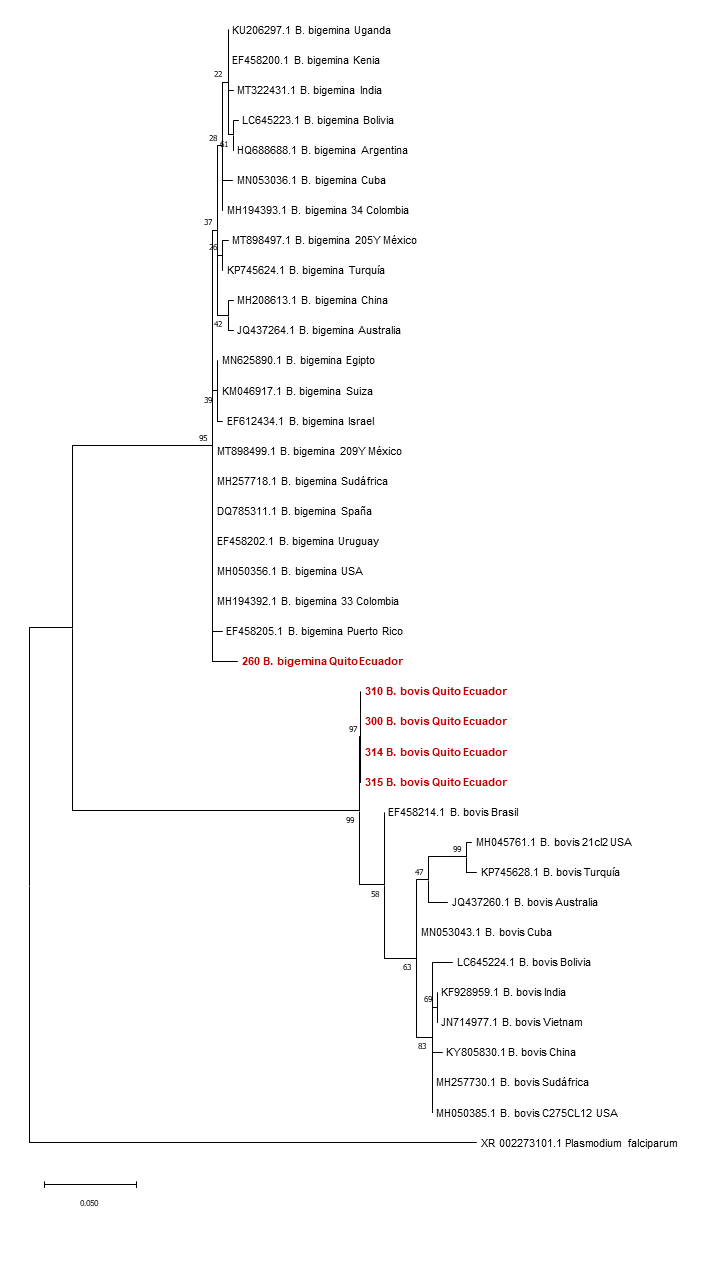 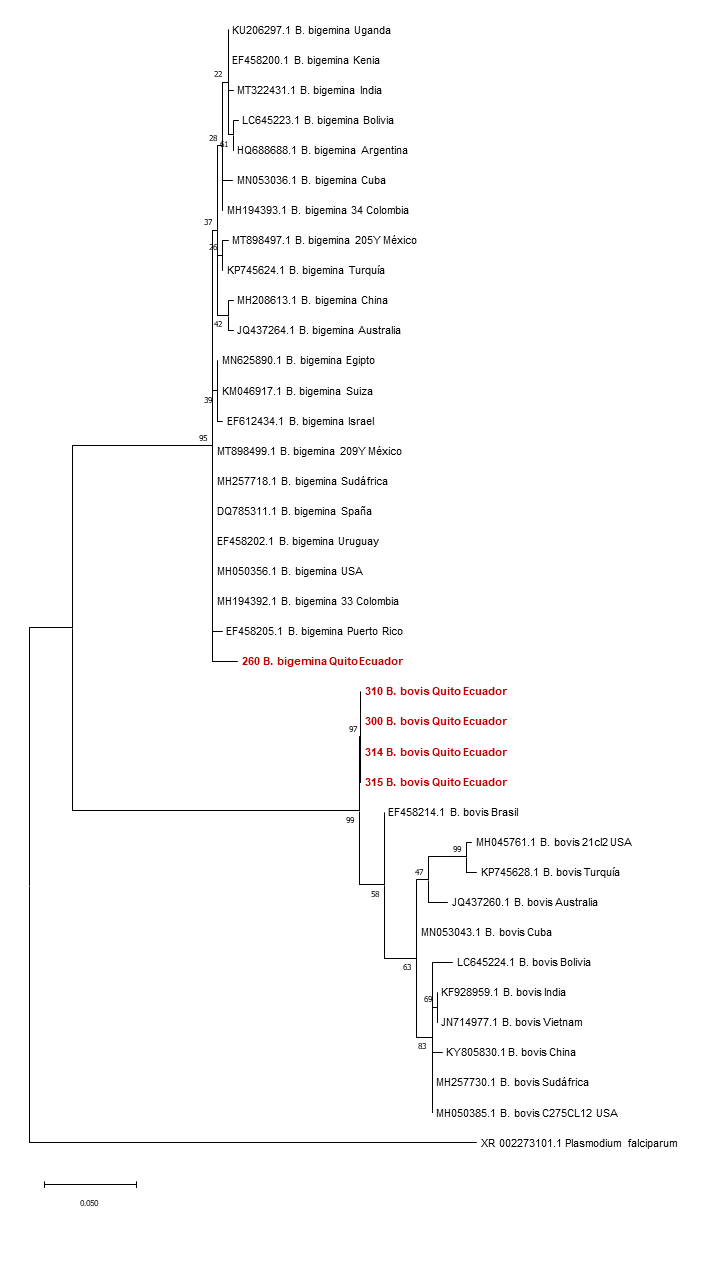 Cercanía con aislados de América se debe al aumento del transporte del ganado que da lugar a la introducción de enfermedades como la babesiosis.
(Léger et al., 2013)
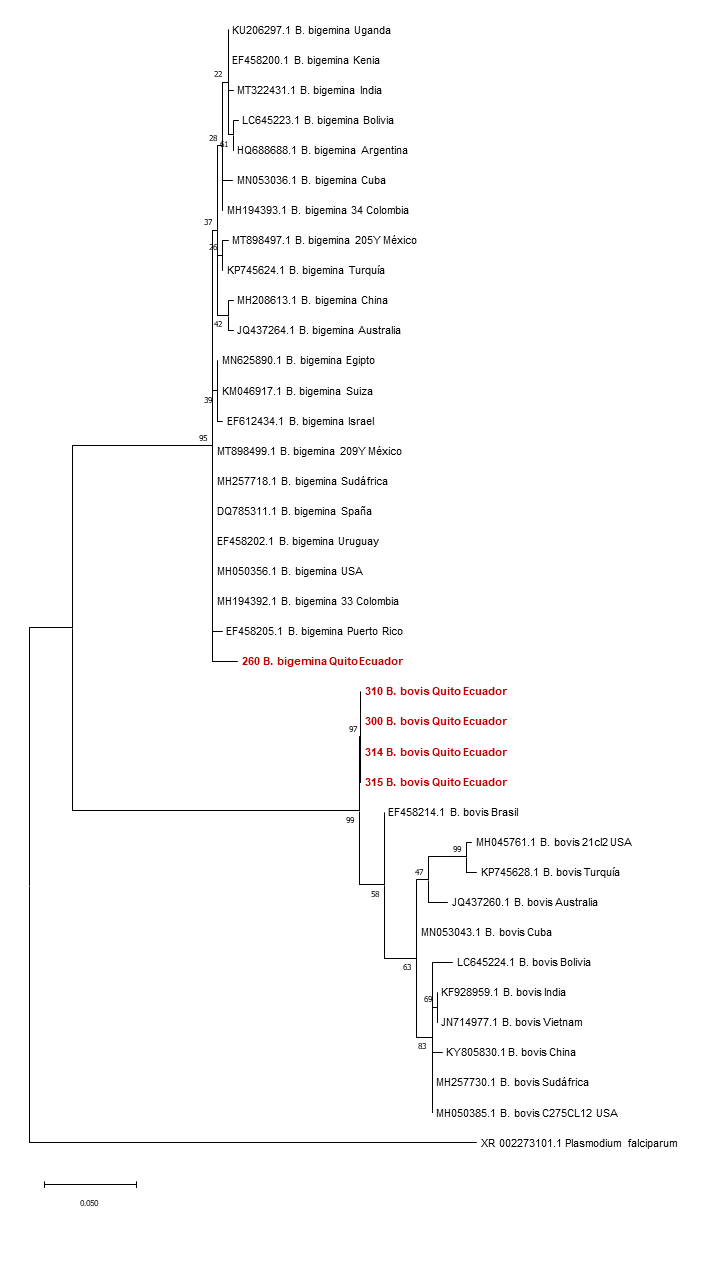 (Mtshali & Mtshali, 2003)
25
(Mtshali & Mtshali, 2003; Adham et al., 2009; Léger et al., 2013; Simas et al., 2020)
CONCLUSIONES
Estadísticamente, se determinó que la edad es una variable dependiente en la presencia de Babesia spp., mientras que la raza y el sexo no guardan ninguna relación con la presencia de Babesia. Además, se definió que no existe diferencia significativa en la temperatura, PT y PCV, entre los animales positivos y negativos a Babesia.
El análisis filogenético mediante el método de máxima verosimilitud permitió la construcción de un árbol filogenético con el modelo T92 + G en el que se determinó que las secuencias de los aislados de B. bovis se encuentran estrechamente relacionados a un aislado de Brasil, mientras que B. bigemina estaba más emparentada con varios aislados de América.
26
RECOMENDACIONES
27
AGRADECIMIENTOS
Dra. María Agusta Chávez M.Sc. 
Carrera de Ingeniería en Biotecnología
Matriz Sangolquí – ESPE
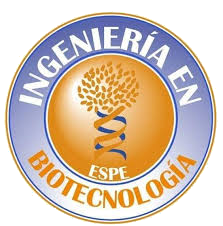 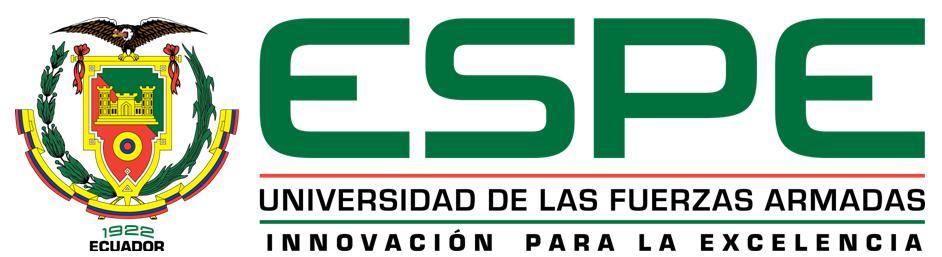 Dr. Armando Reyna-Bello, Ph.D.
Carrera de Ingeniería en Biotecnología
Santo Domingo- ESPE
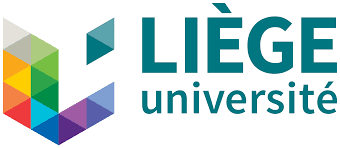 Dr. Jorge Ron Román, Ph.D.
Carrera de Ingeniería Agropecuaria
IASA I - ESPE
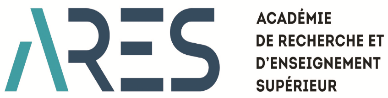 Ing. Cristina Cholota
Técnico del Laboratorio de Docencia - Biotecnología Animal
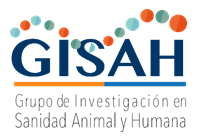 DOCENTES, FAMILIA Y AMIGOS
28